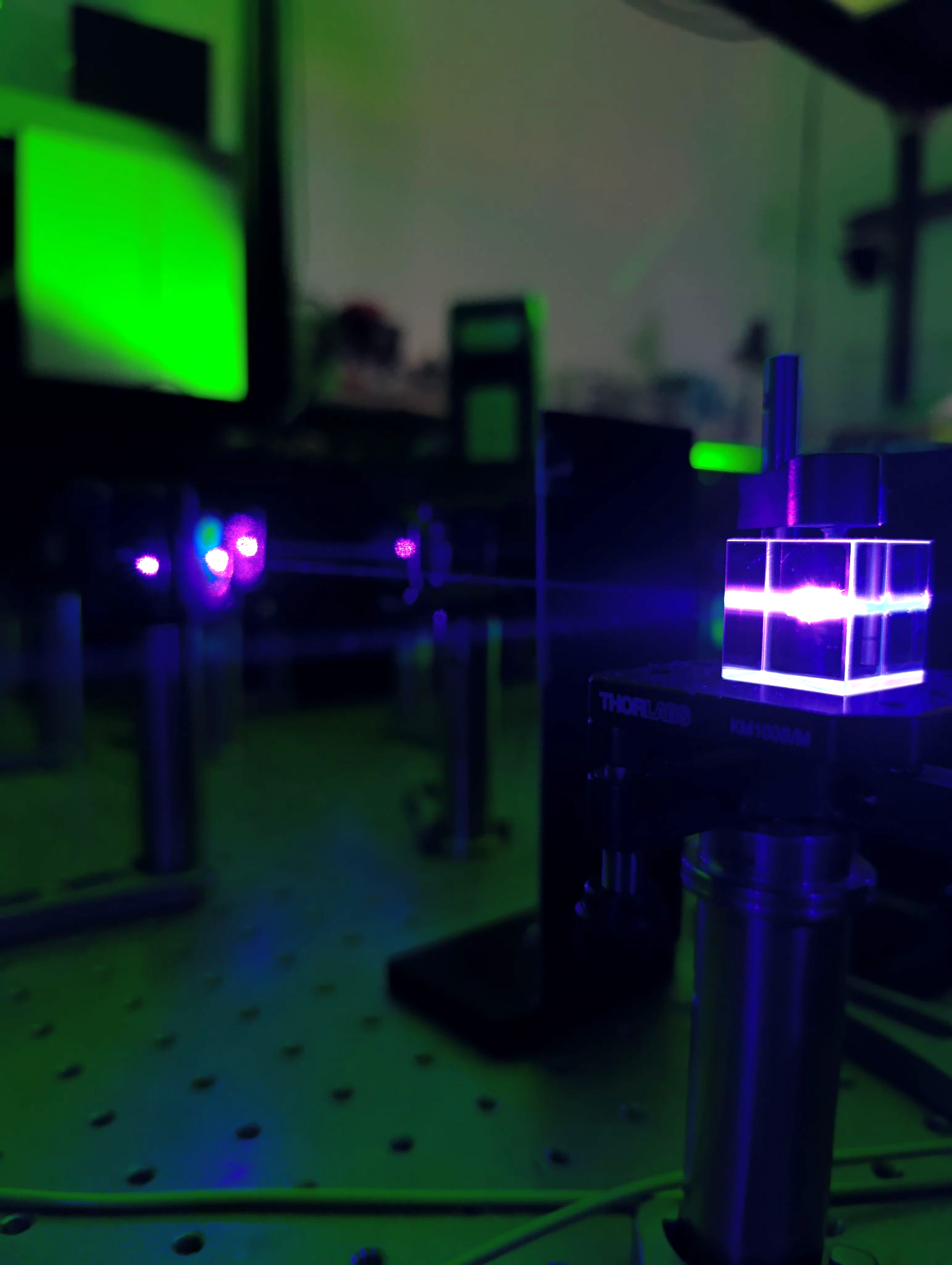 GISELE laboratory at GANIL
Andres Felipe Lopez
04/04/2025
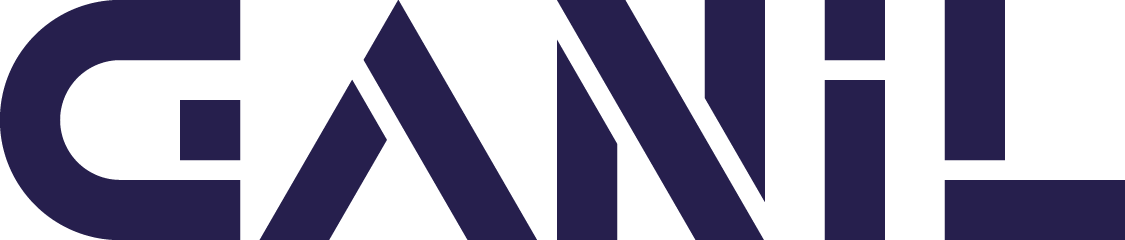 1
Outline
GISELE Setup.
Characterization of the laser systems.
Results on Dy.
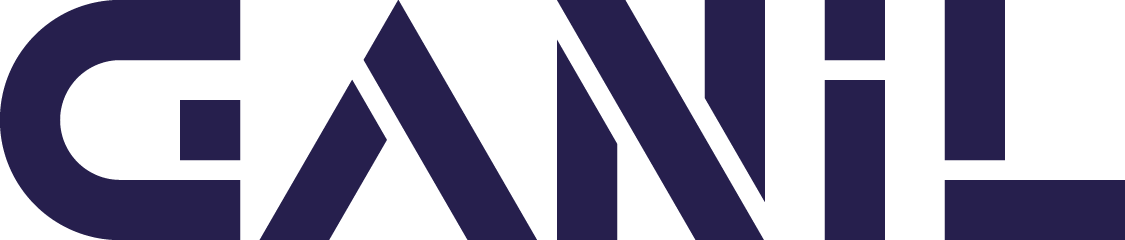 2
Collision broadening
Doppler effect
Power broadening
S3-LEB
Broadband Spectroscopy
Gas Cell
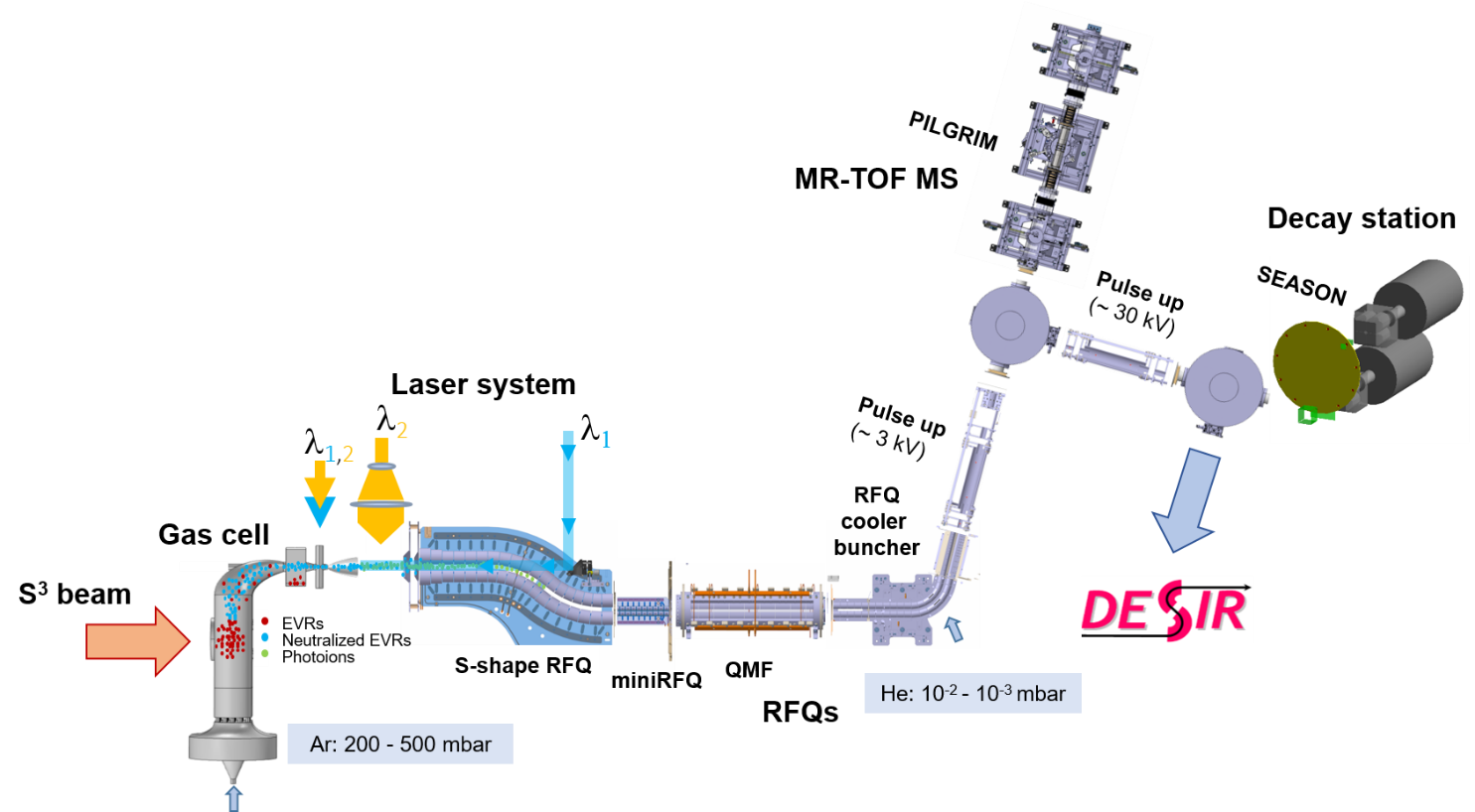 Narrowband Spectroscopy
ρ ↘︎ T ↘
Gas-jet
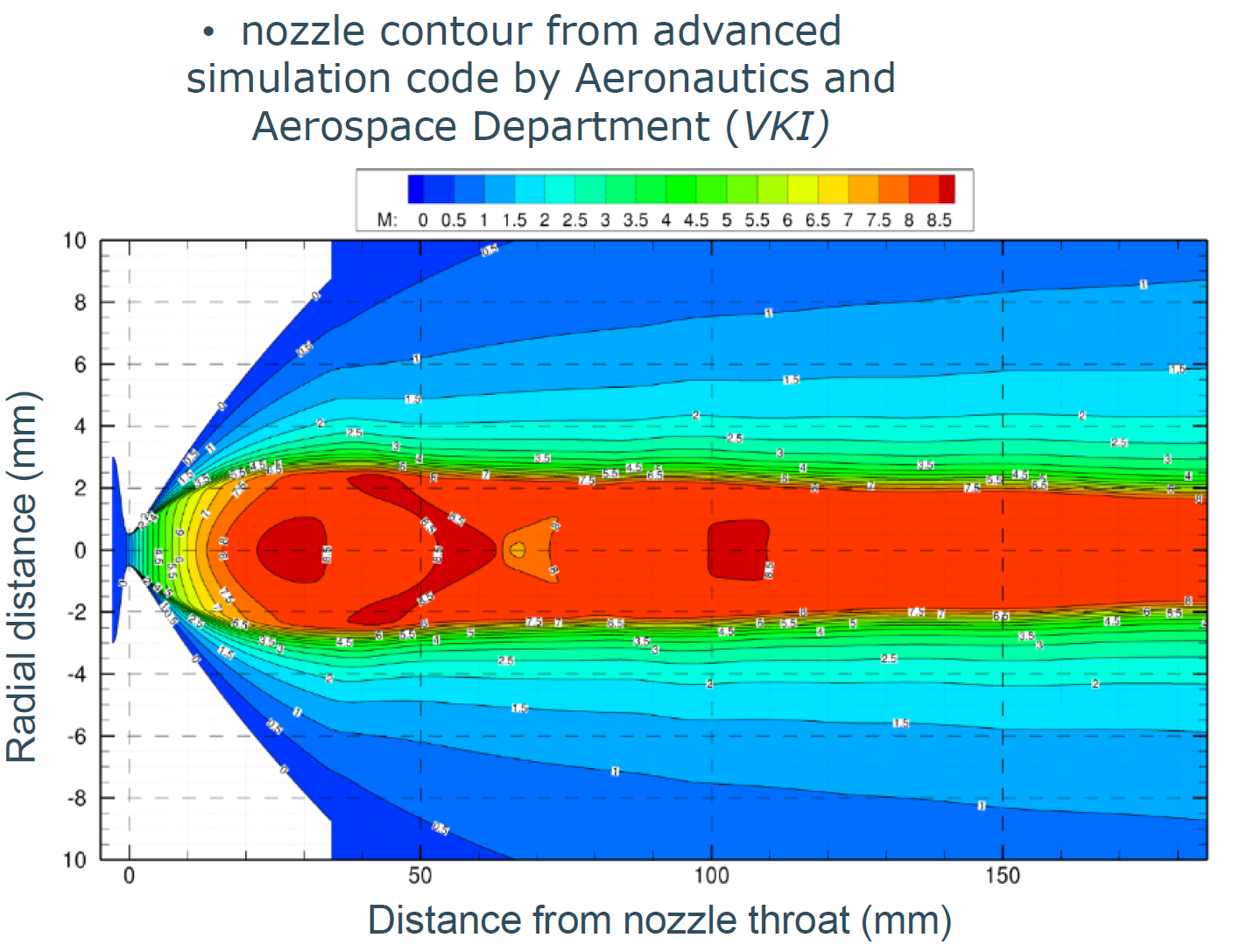 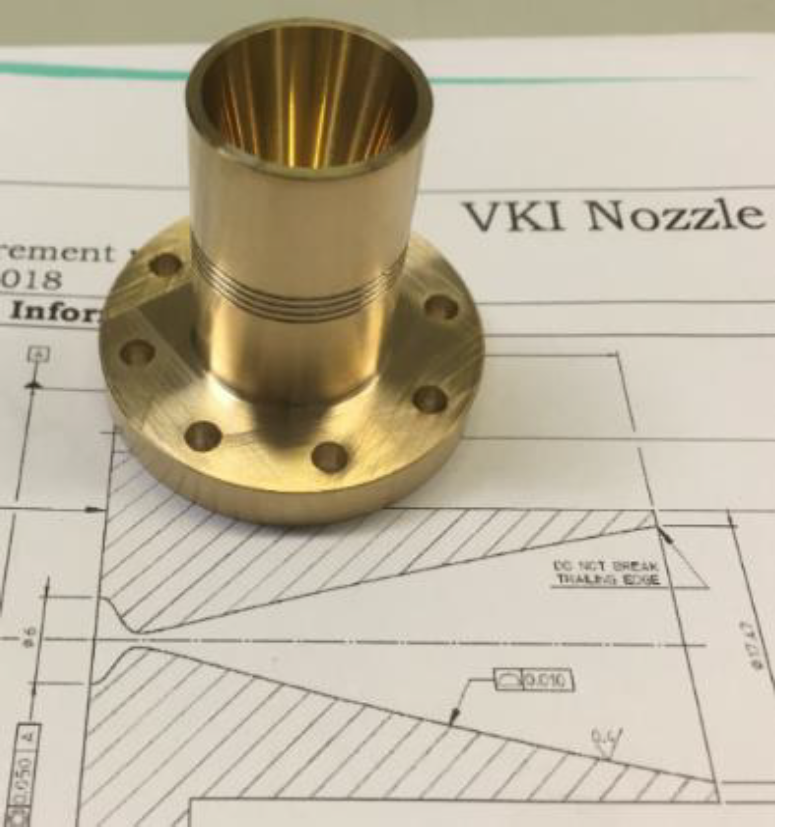 Laser 2
Laser 1
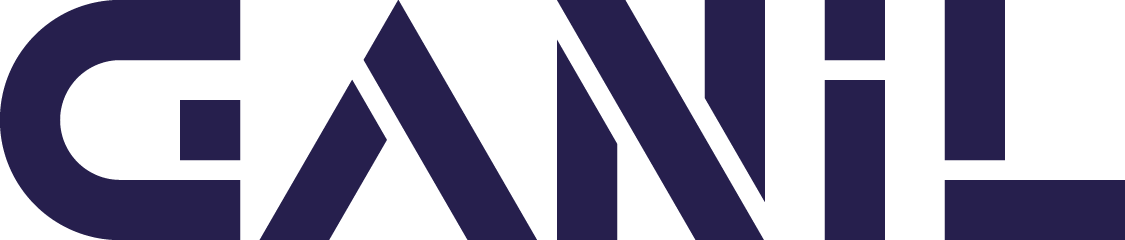 3
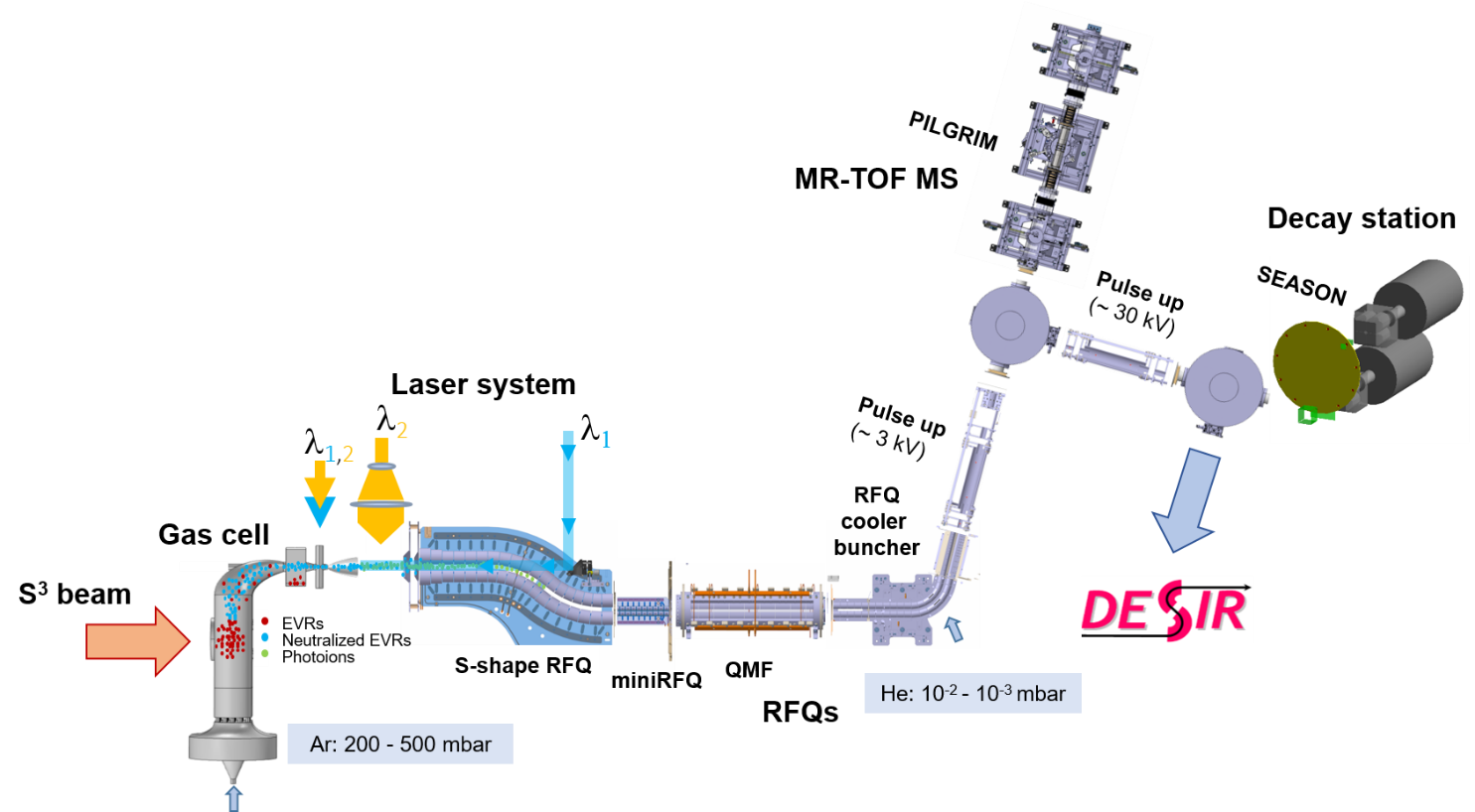 [Speaker Notes: Maybe add the broadening effects]
Elements of interest 1st experiment S3LEB
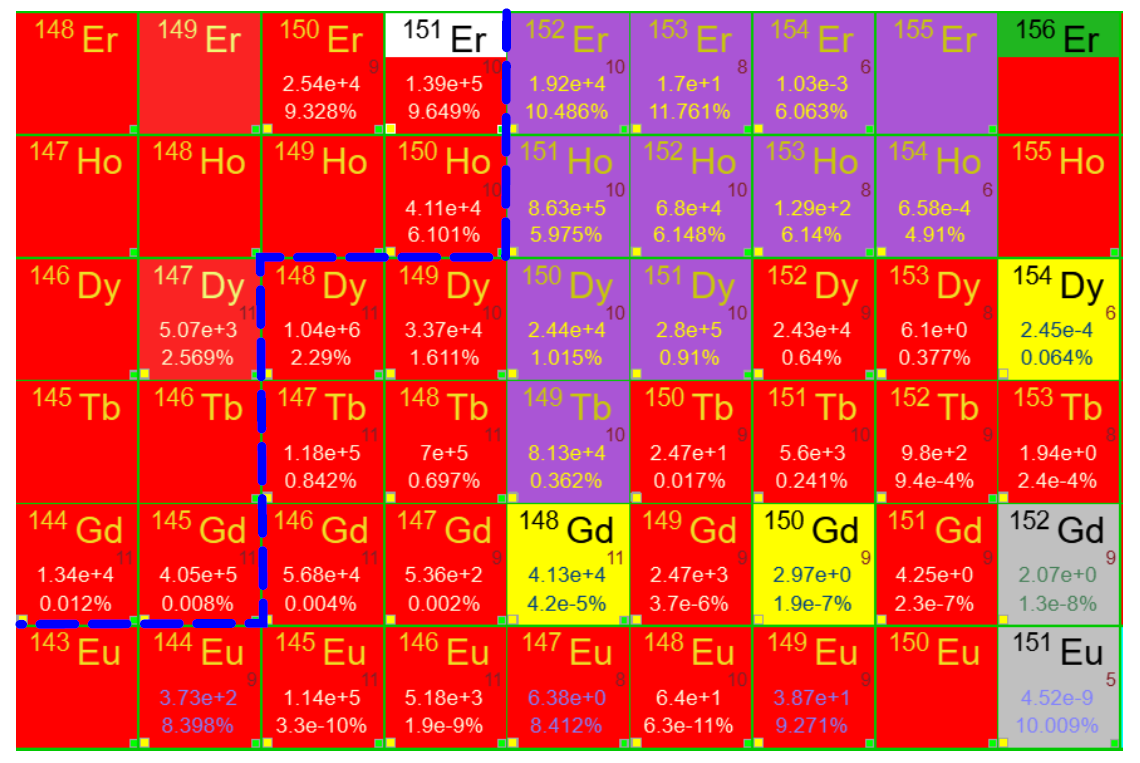 Extensively studied
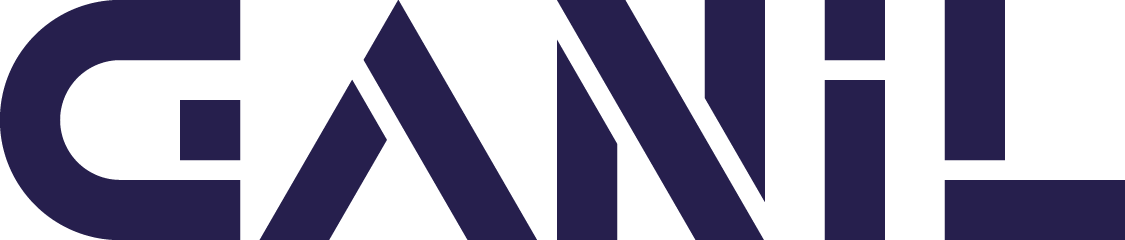 4
GISELE
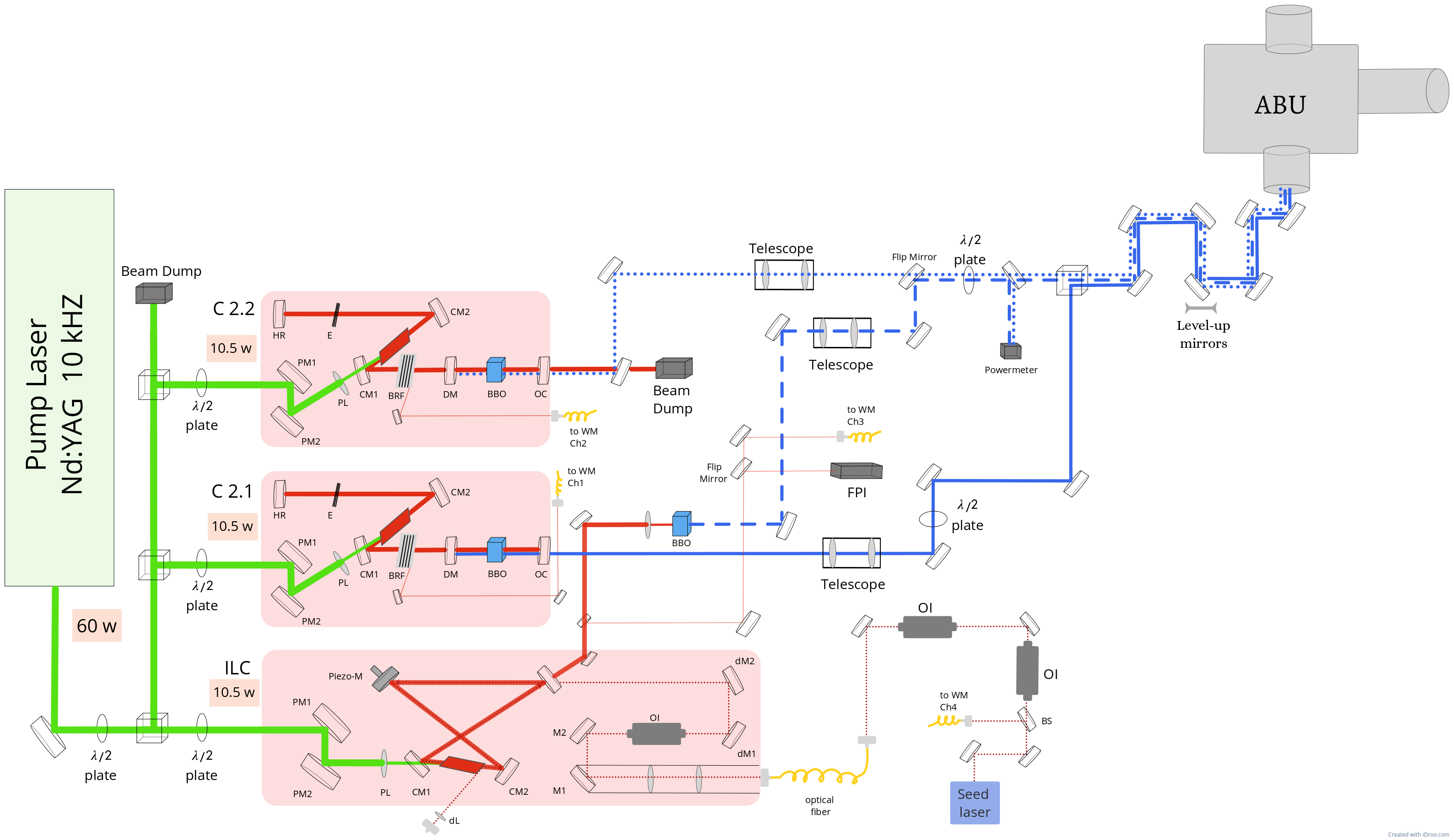 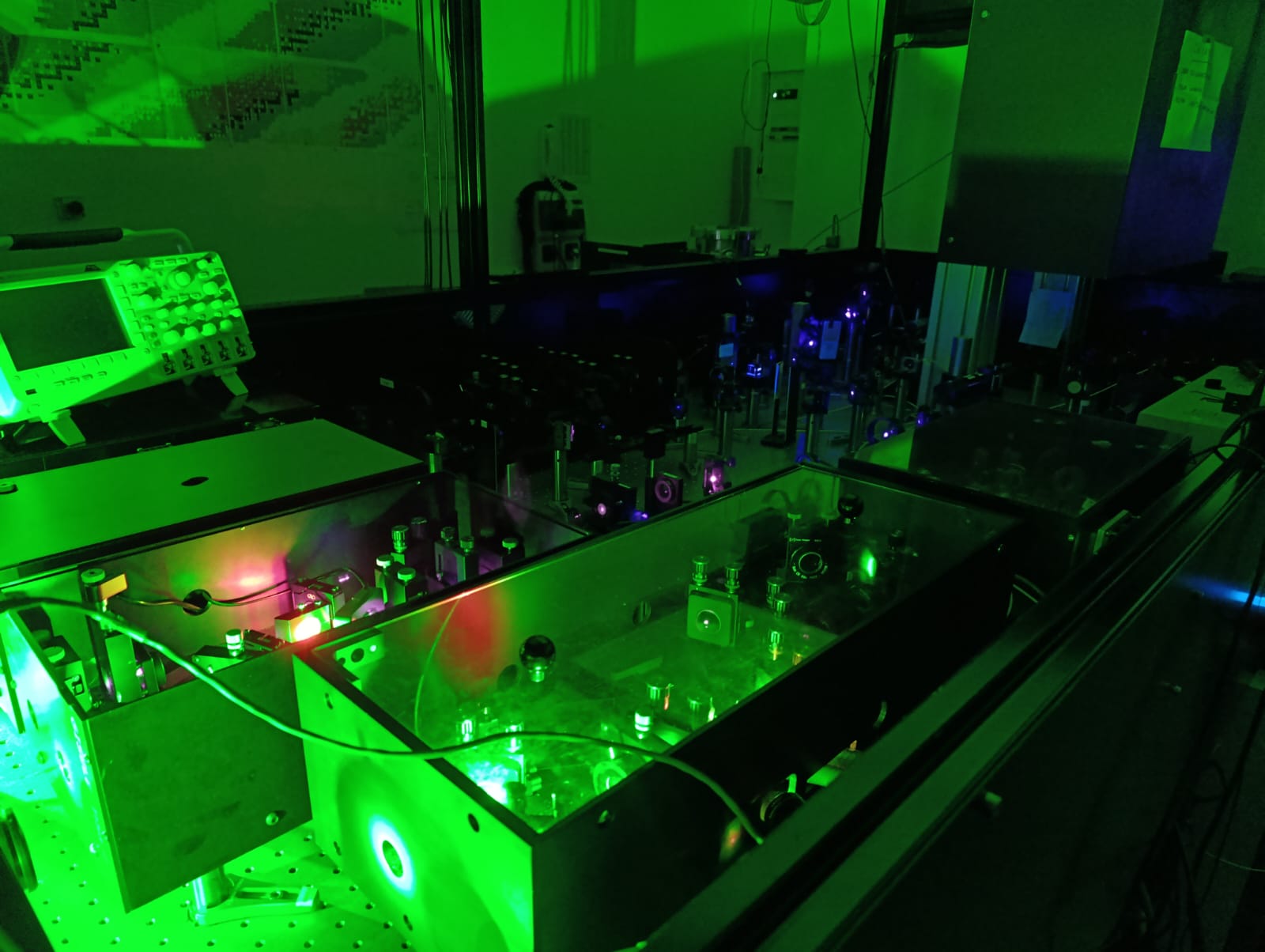 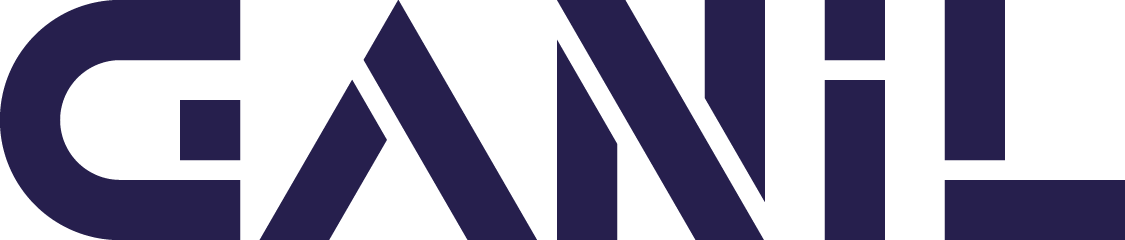 5
Single etalon broadband cavities
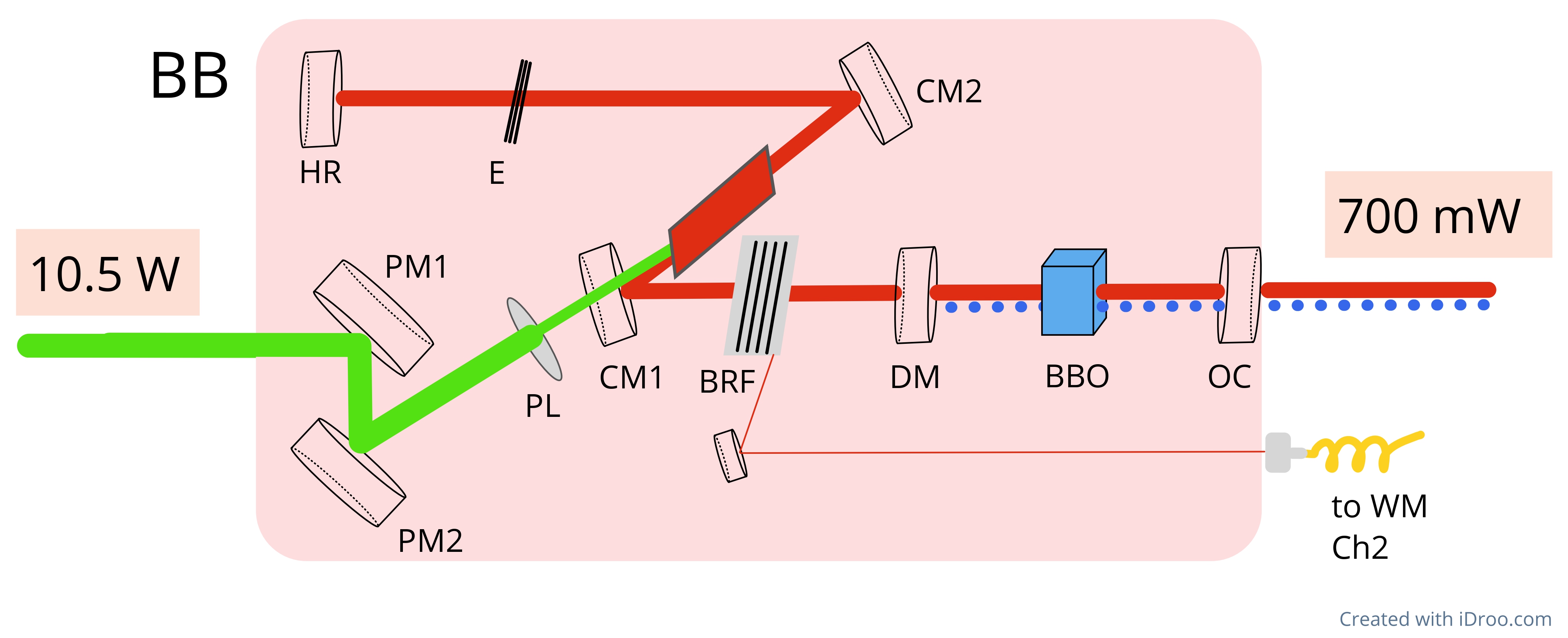 BIBO
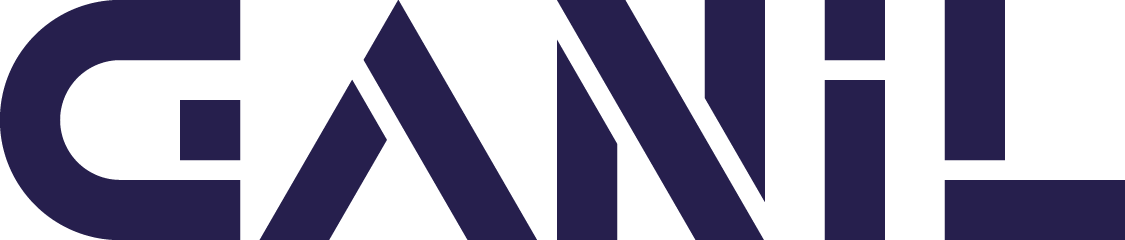 6
Single etalon broadband cavities
1st Step				       2nd Step
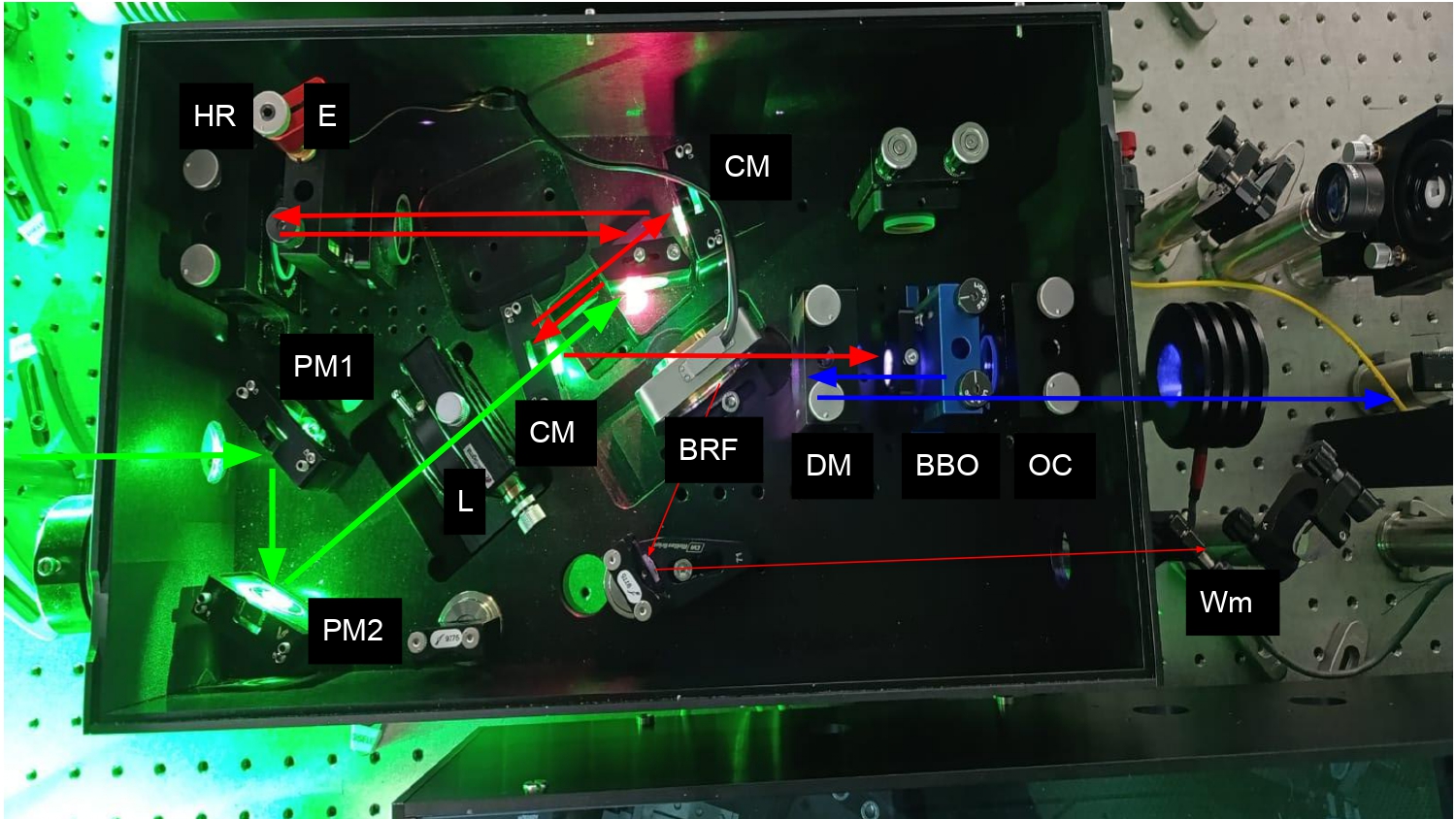 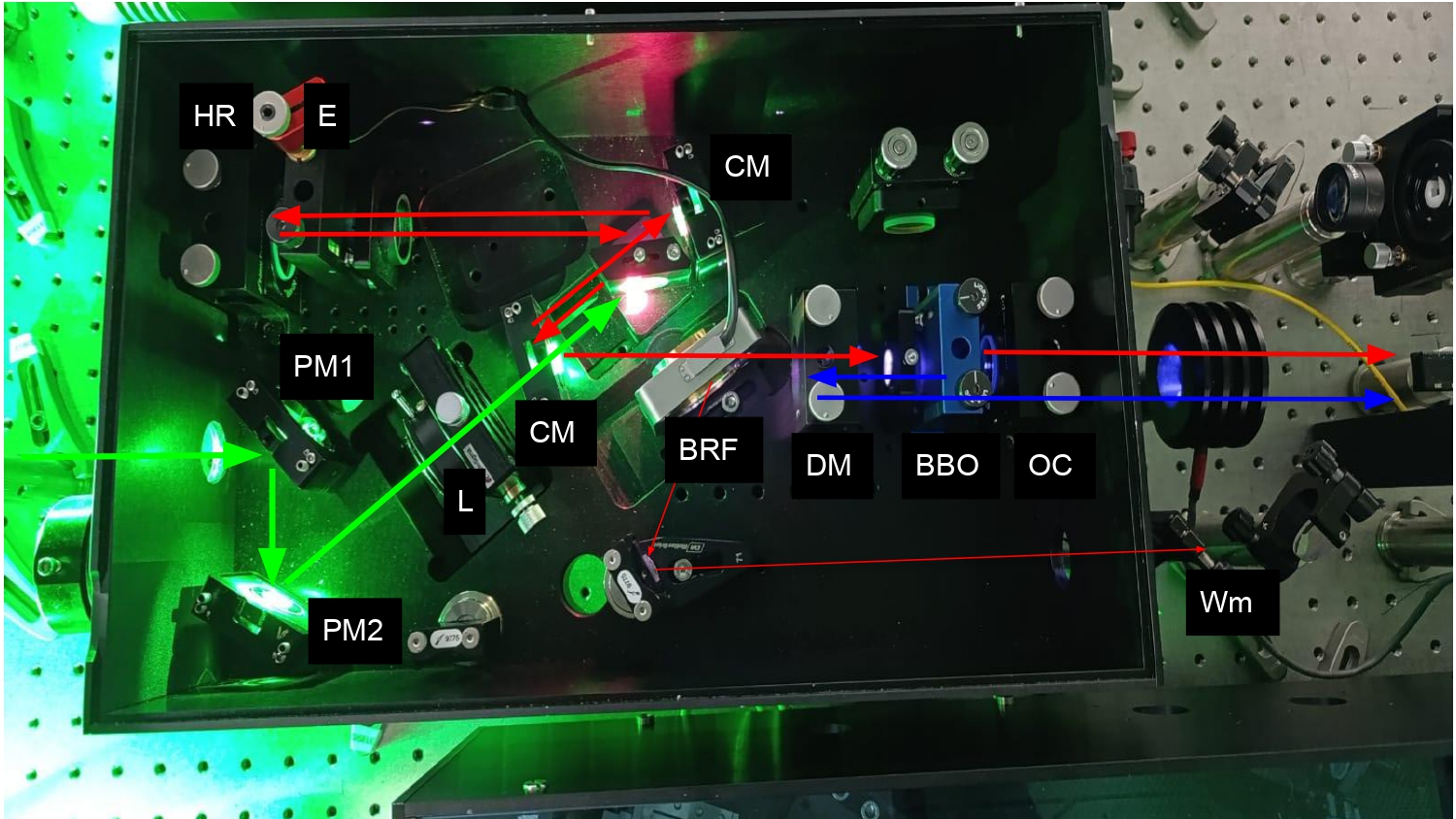 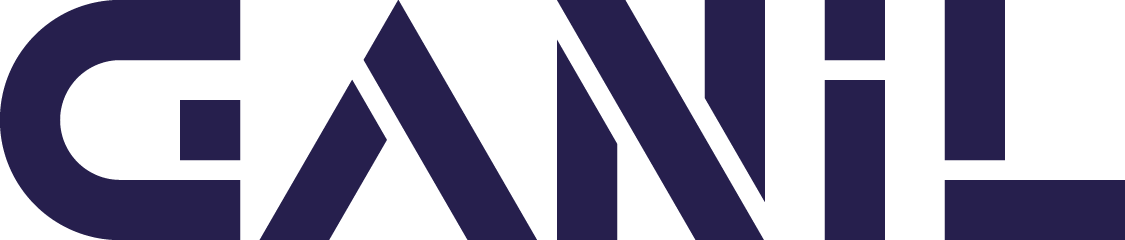 7
Characterization Broadband cavity
Broadband Cavity linewidth
FPI
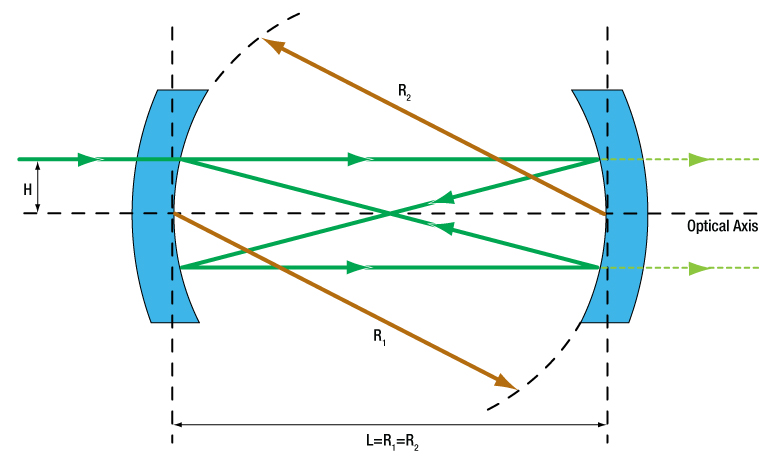 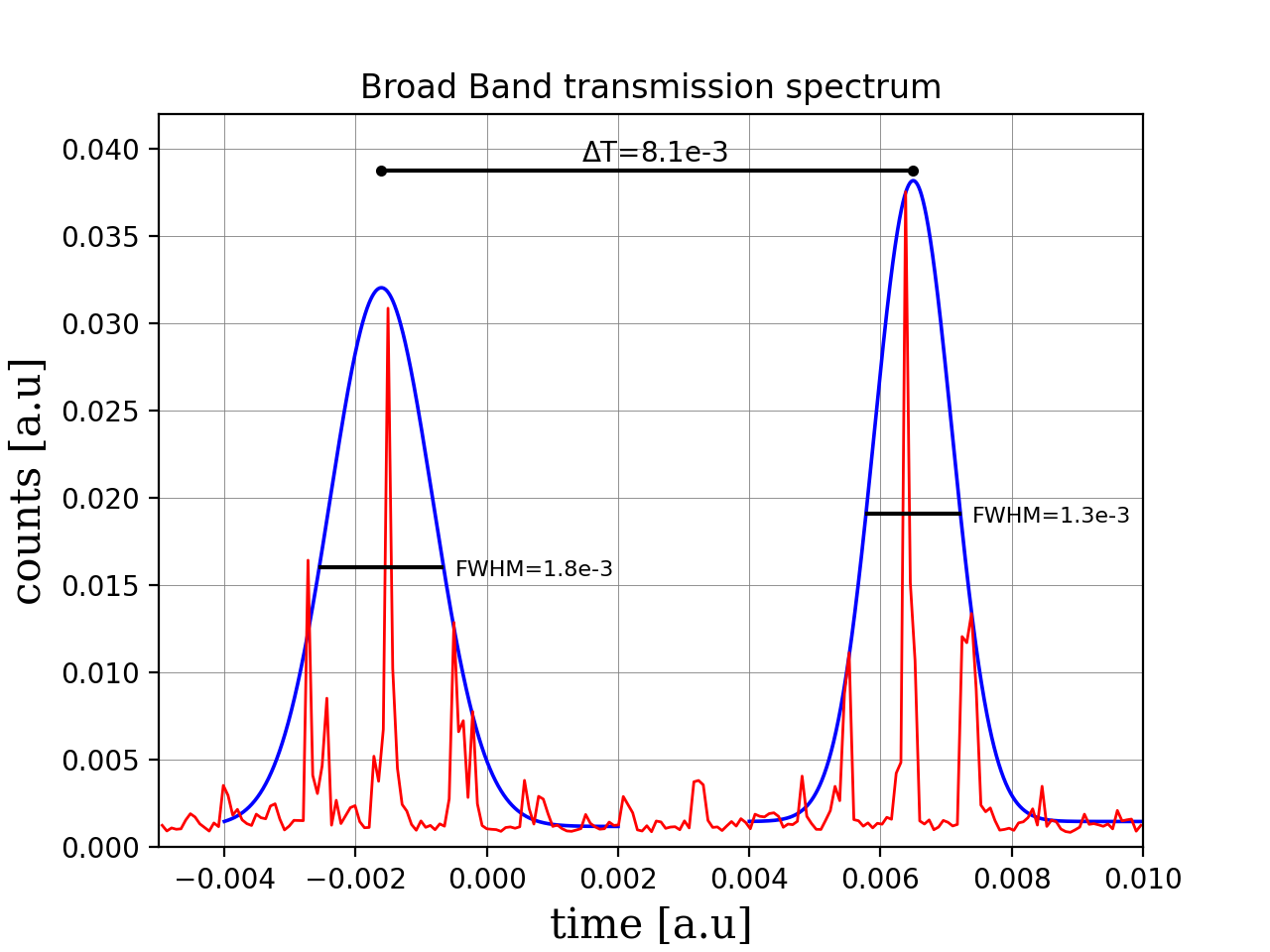 Constructive interference
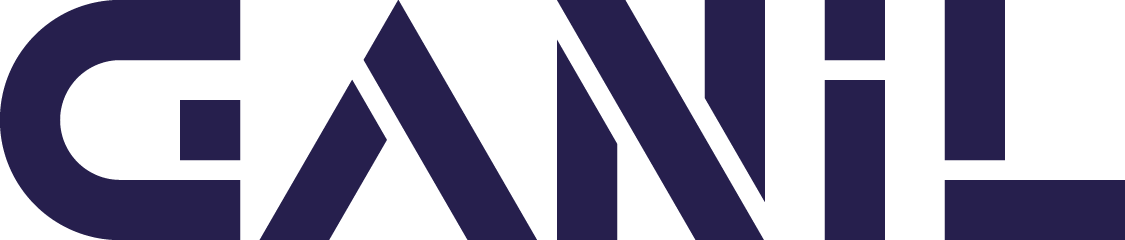 8
Characterization Broadband cavity
Broadband scanning routine
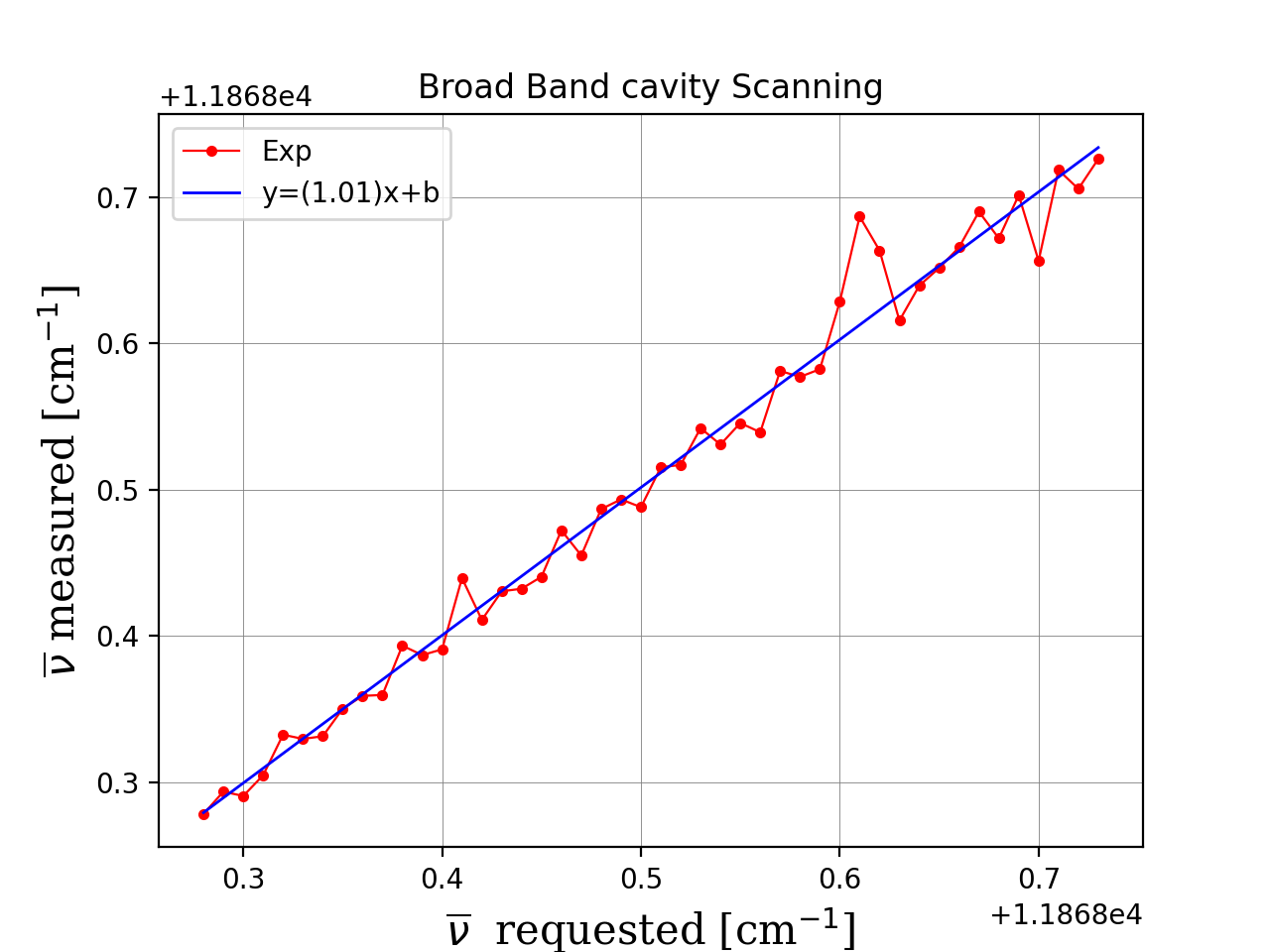 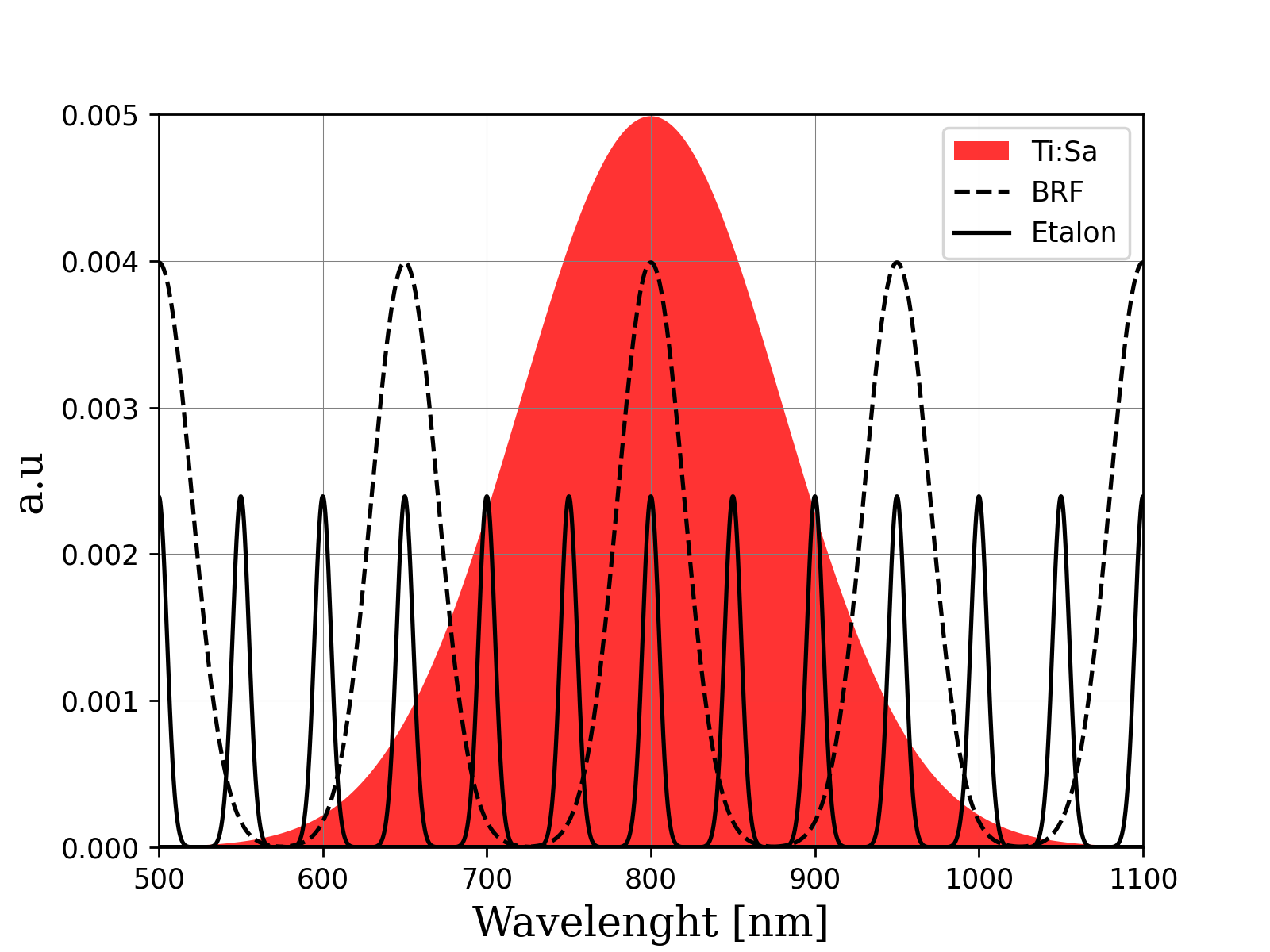 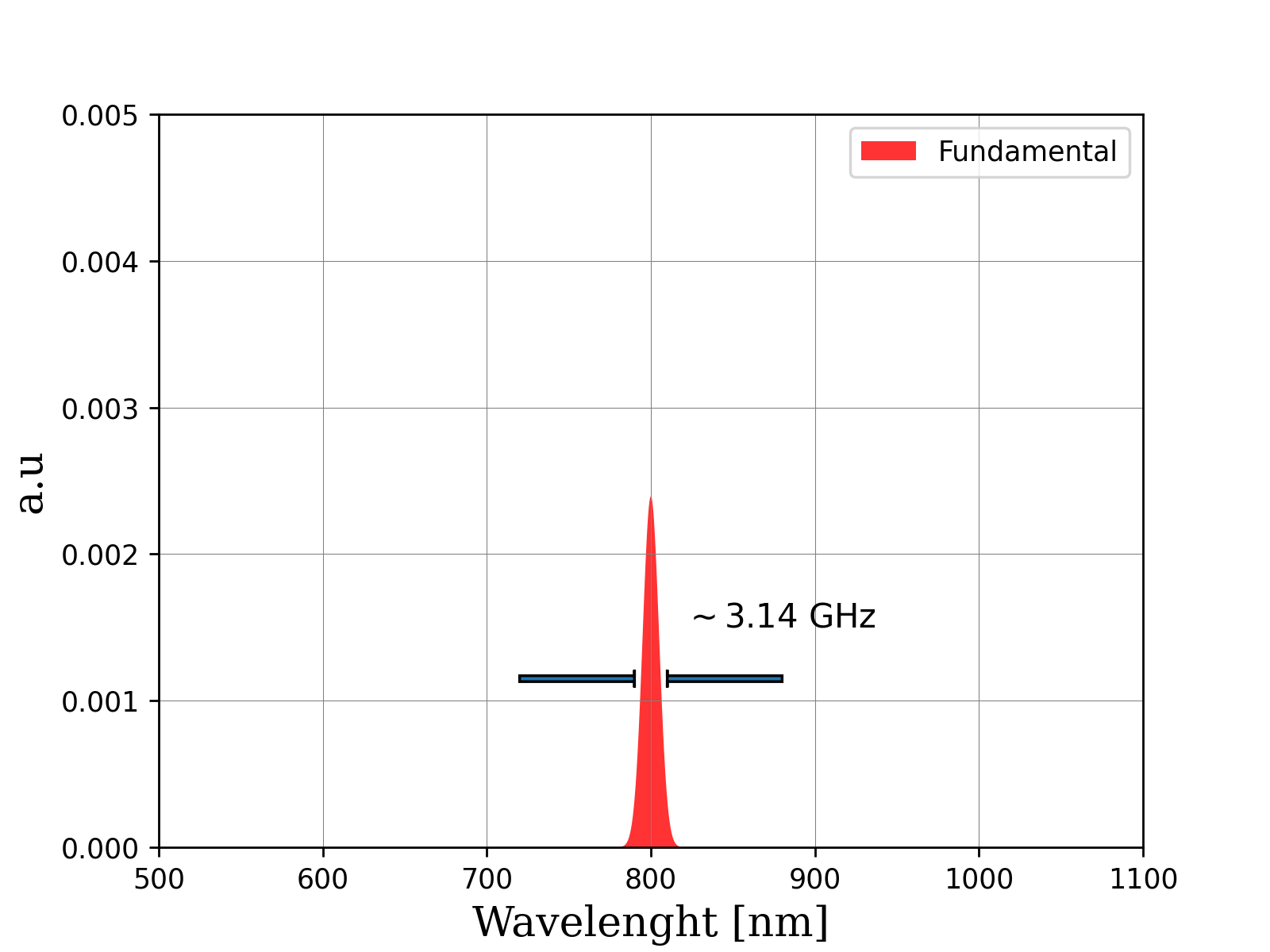 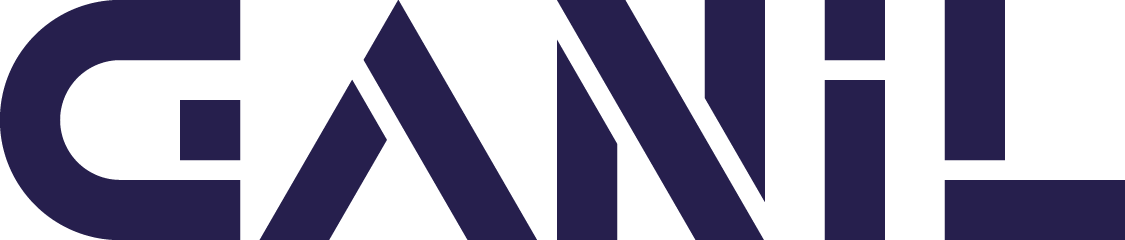 9
Narrowband Injection-locked Ti:Sa cavity
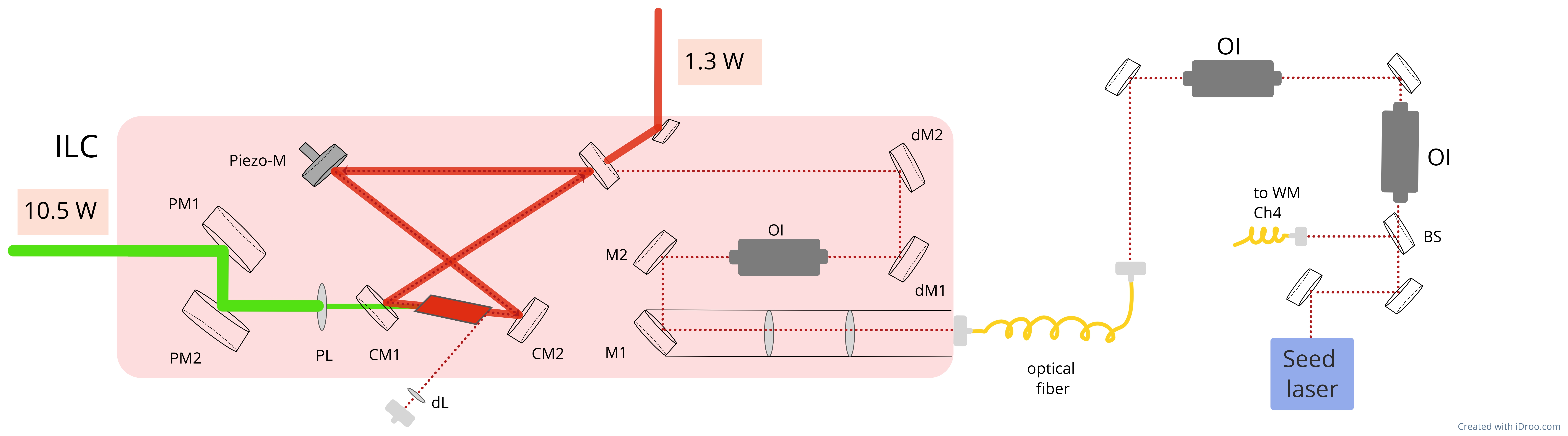 Mainz design
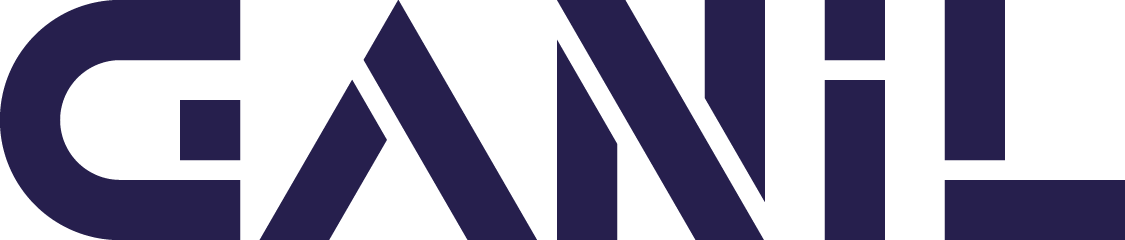 10
Narrowband Injection-locked Ti:Sa cavity
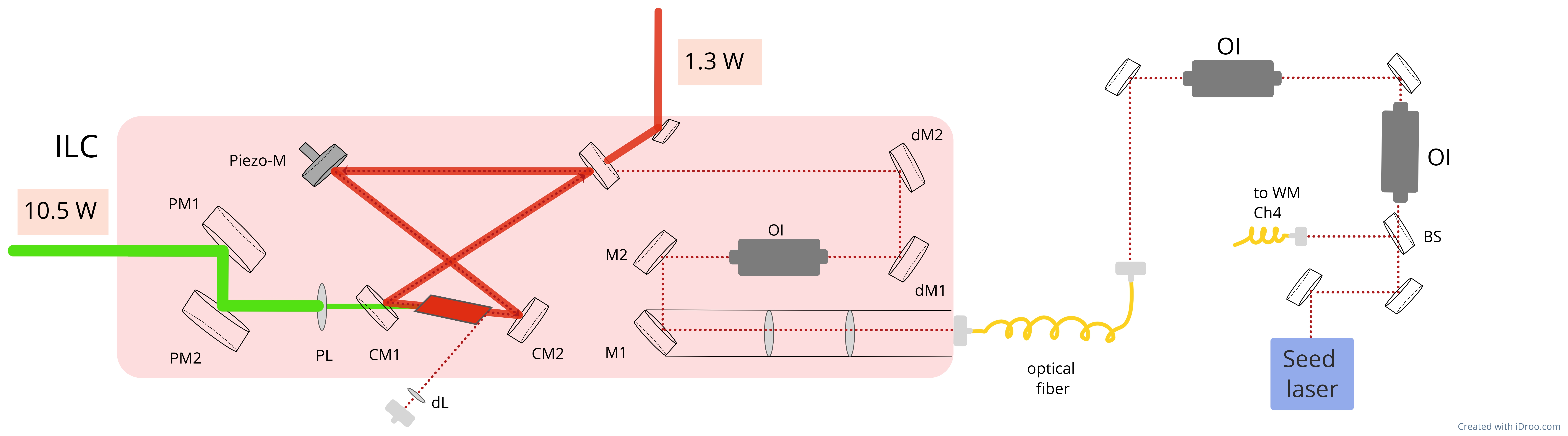 Mainz design
Will be replaced by 
the CW-cavity
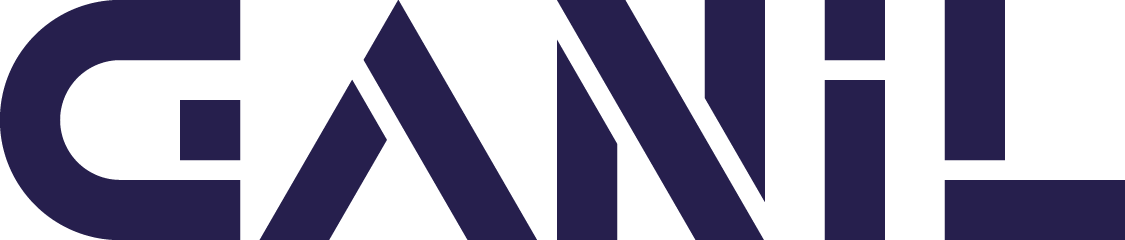 11
Injection-locked Ti:Sa cavity
Wavemeter readout
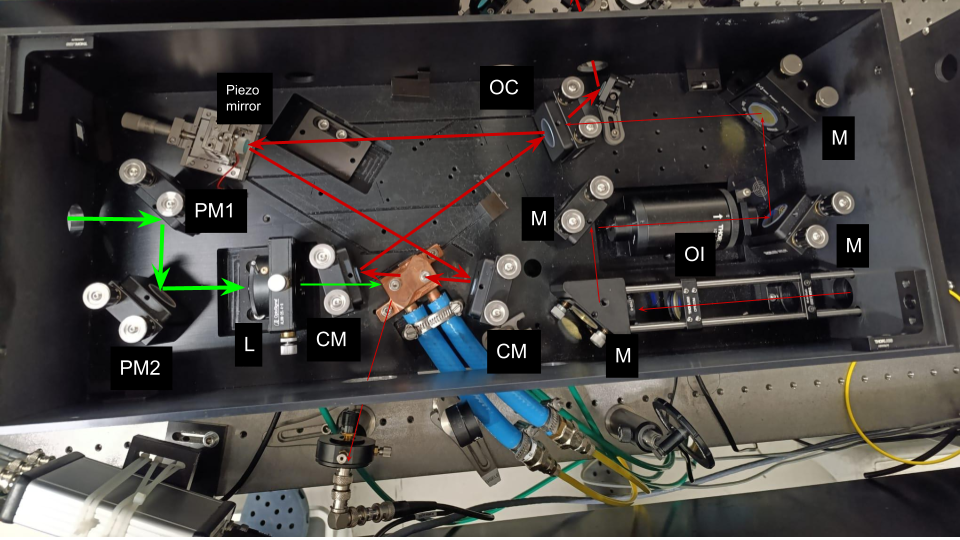 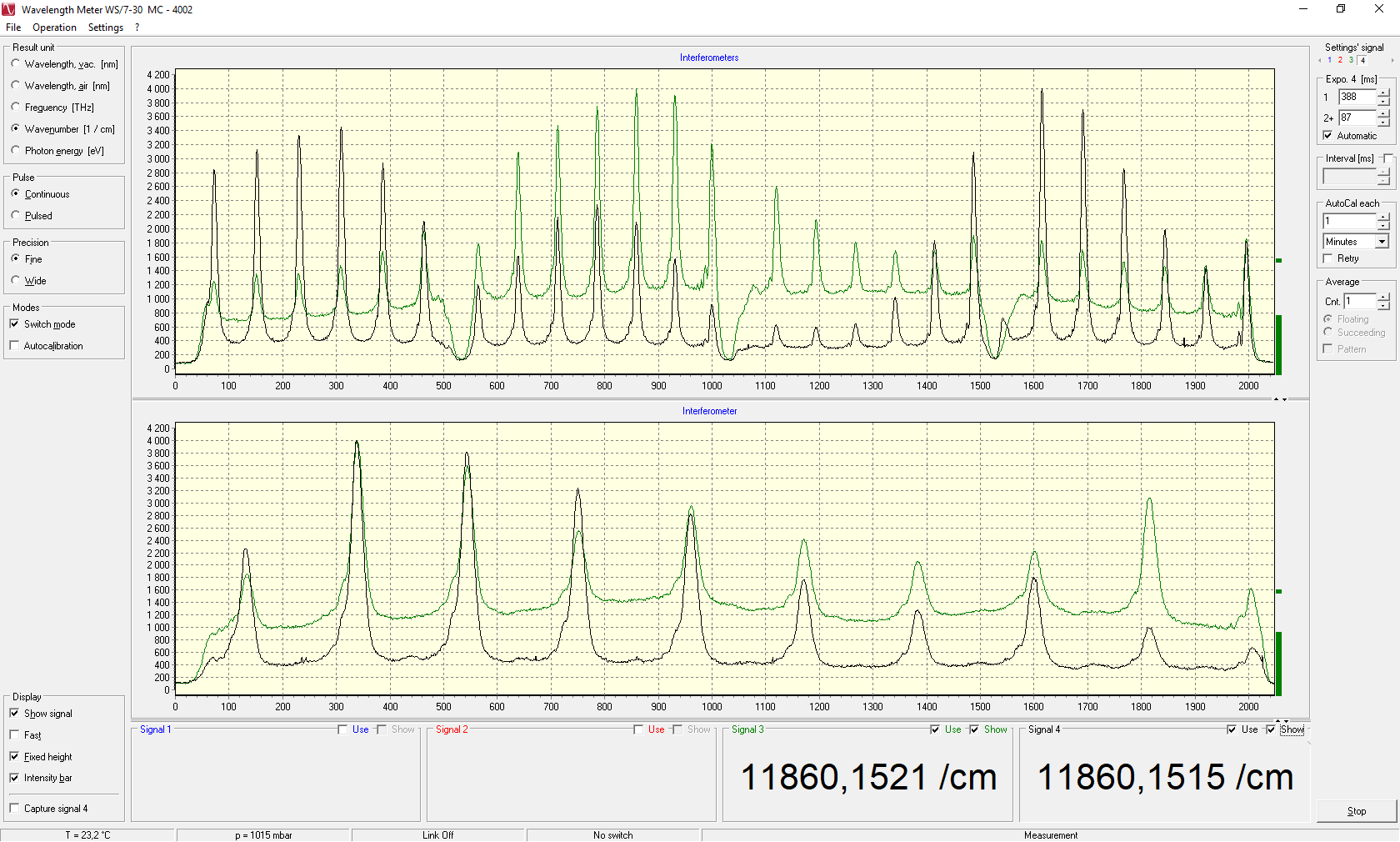 Injection-locked laser

Seeding Diode laser
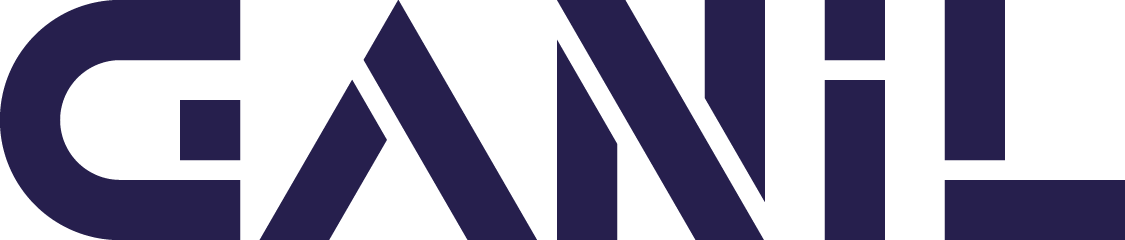 12
Preliminary
Characterization
Diode linewidth
Narrowband linewidth
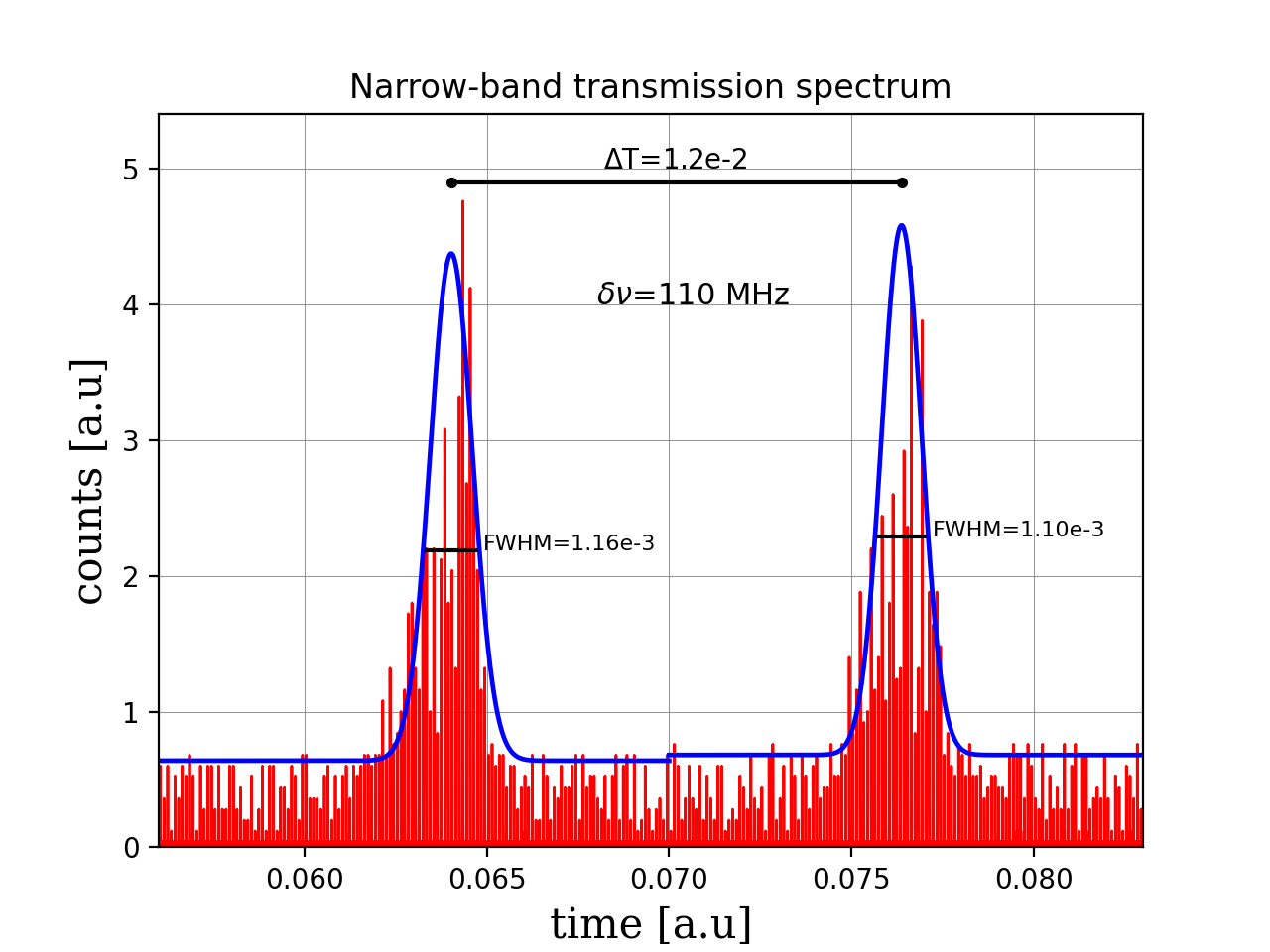 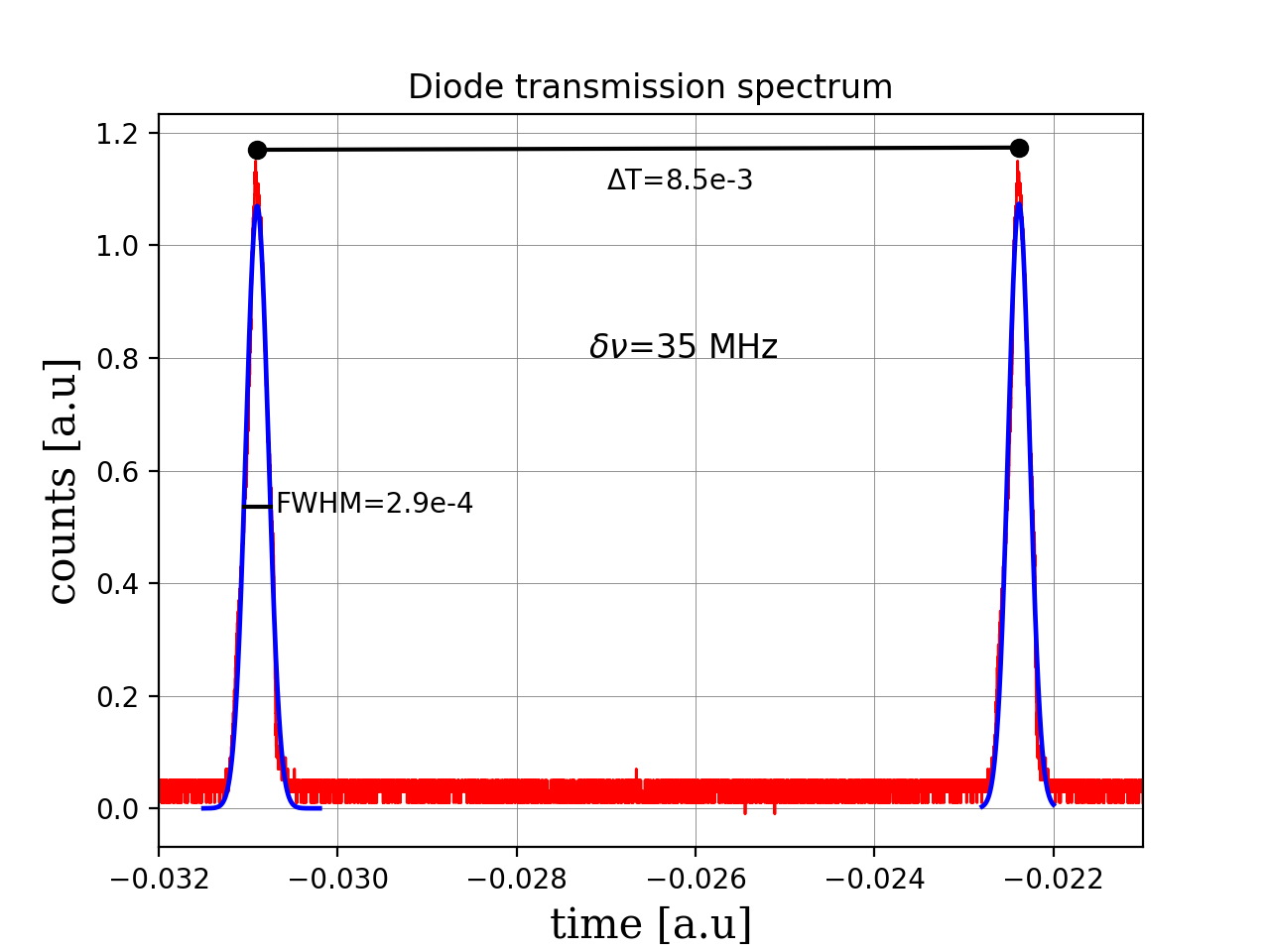 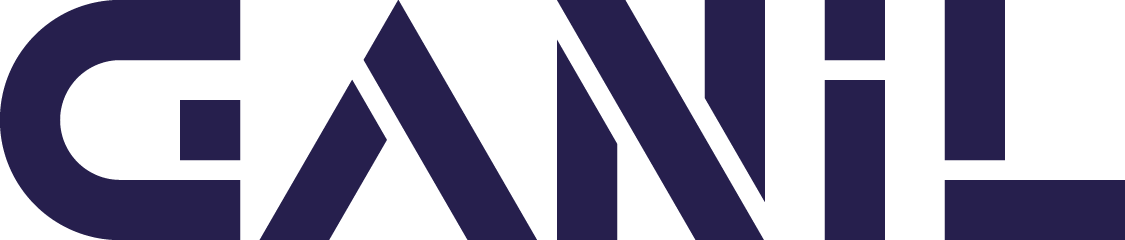 13
ABU – Atomic Beam Unit
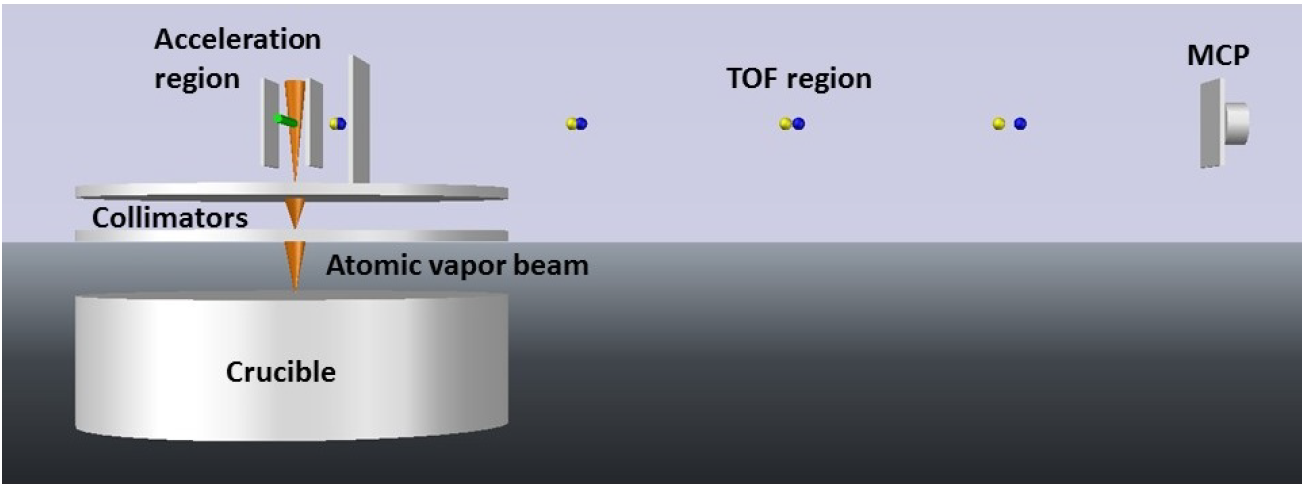 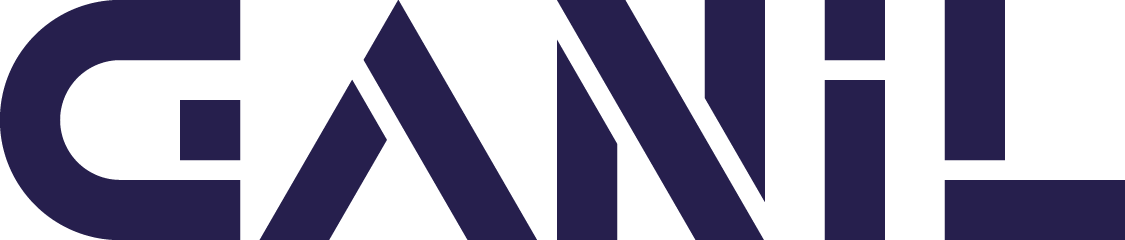 14
ABU – Atomic Beam Unit
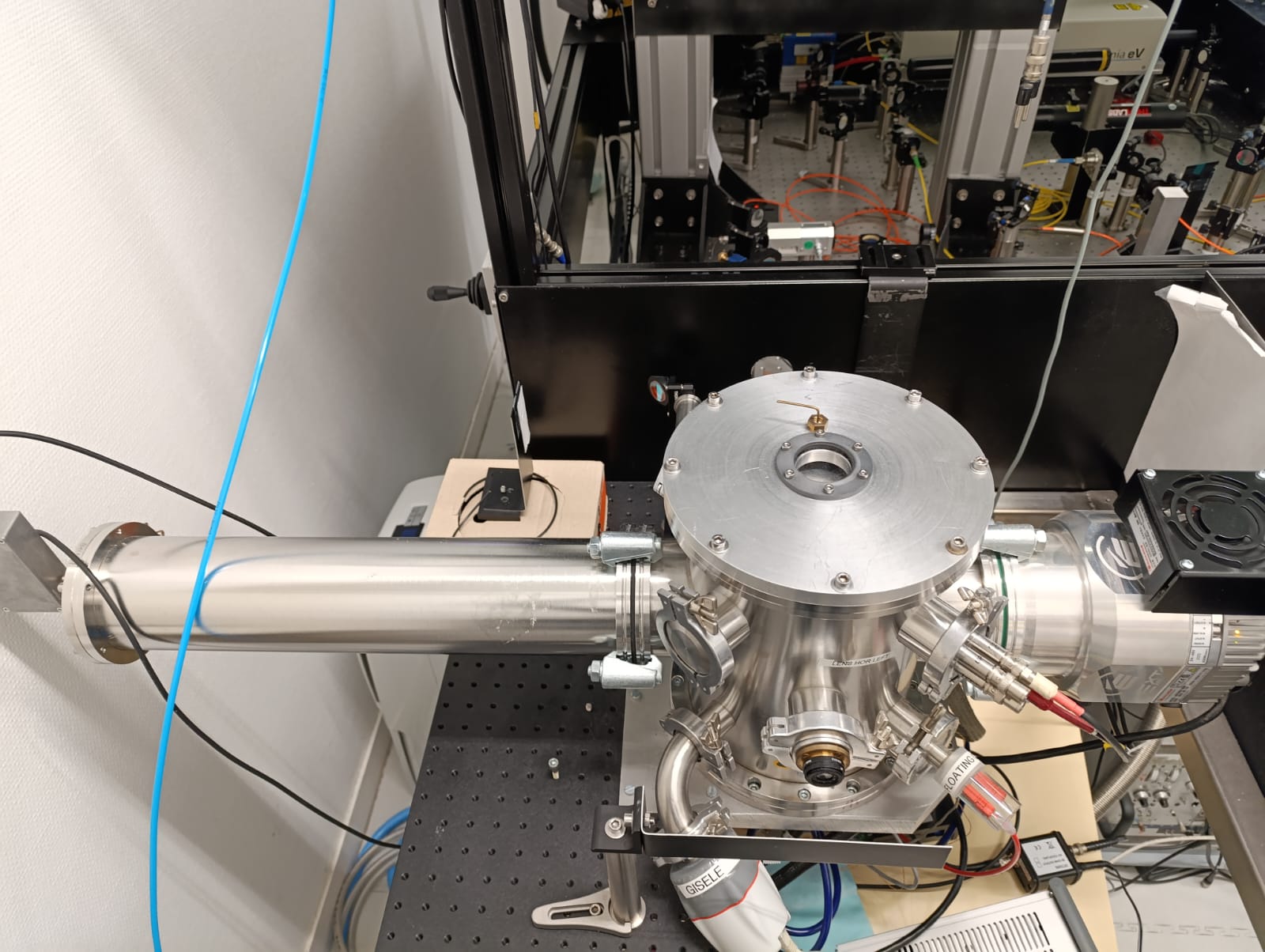 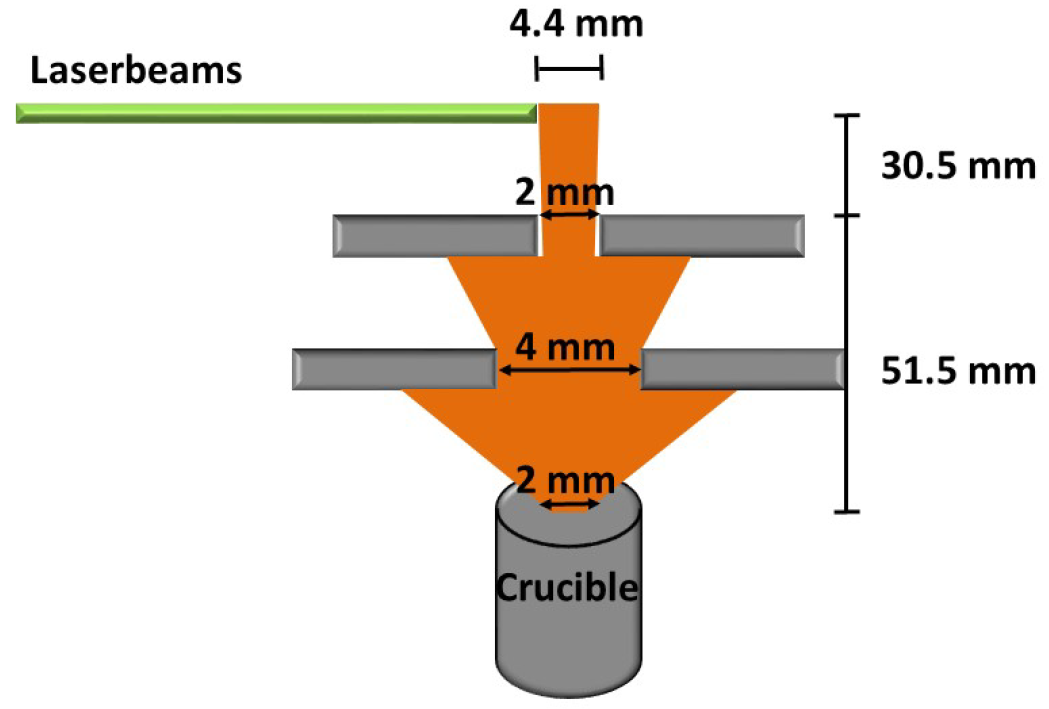 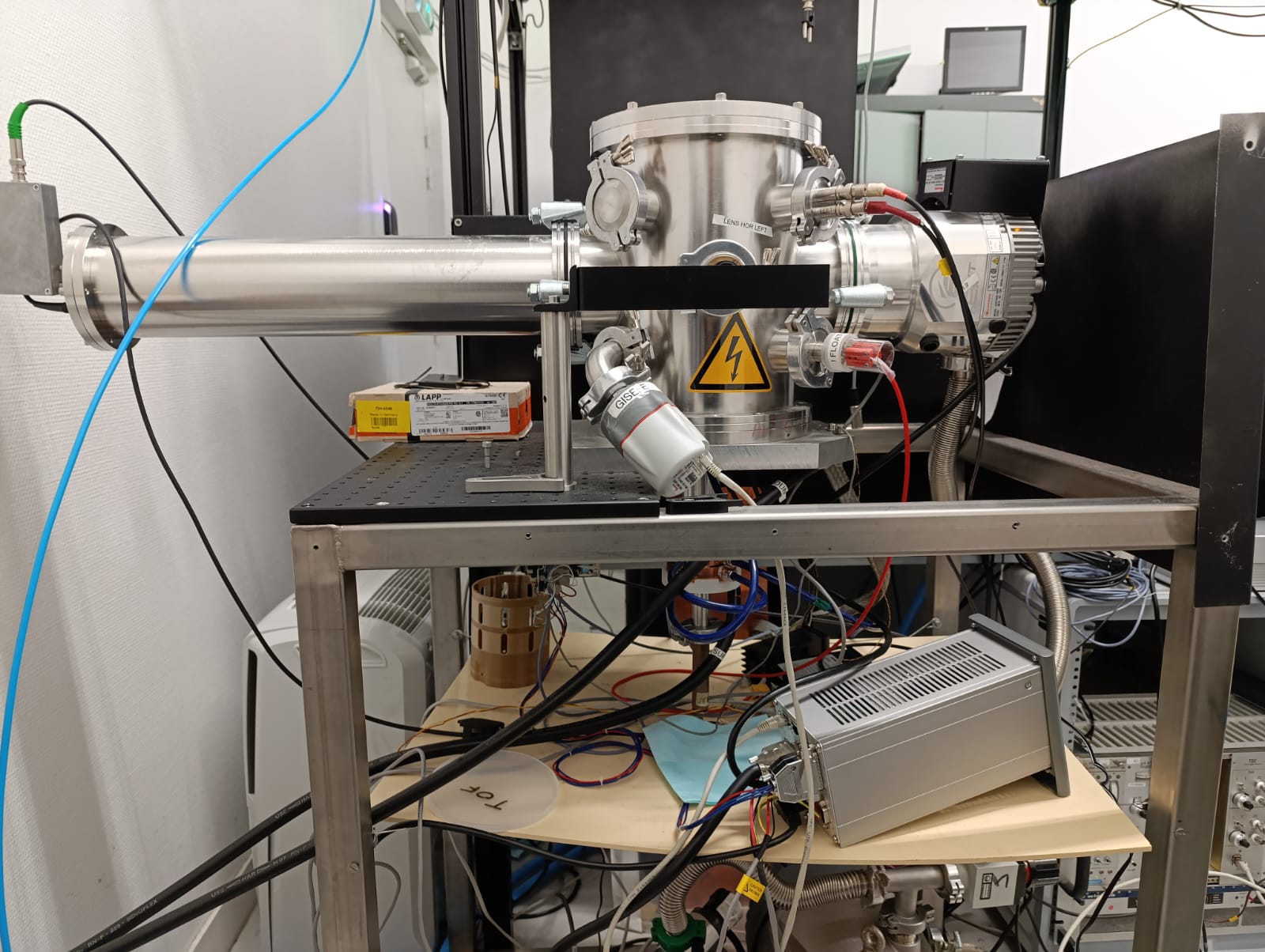 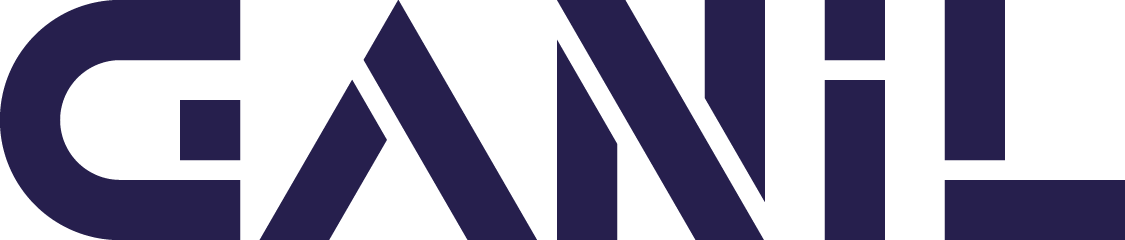 15
Off-line test on stable Dy
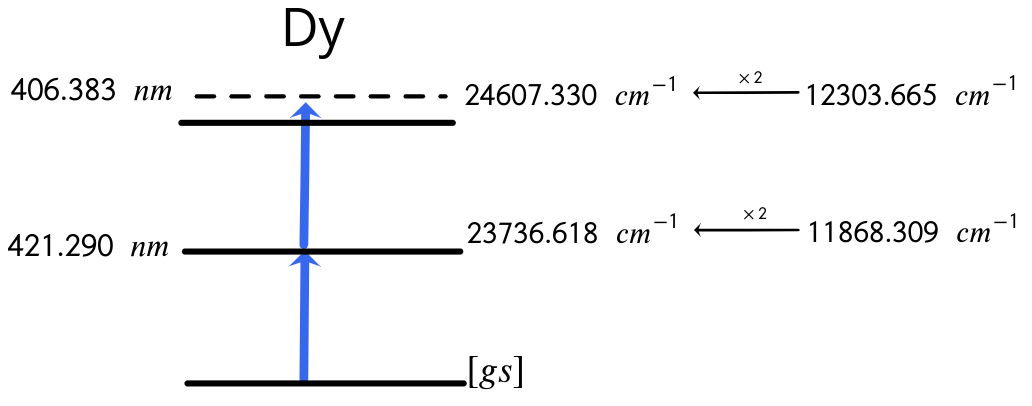 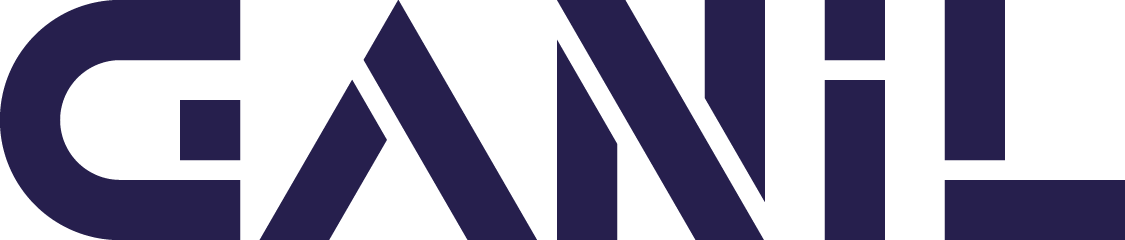 16
Preliminary
Broadband ionization on Dy
ToF Spectrum
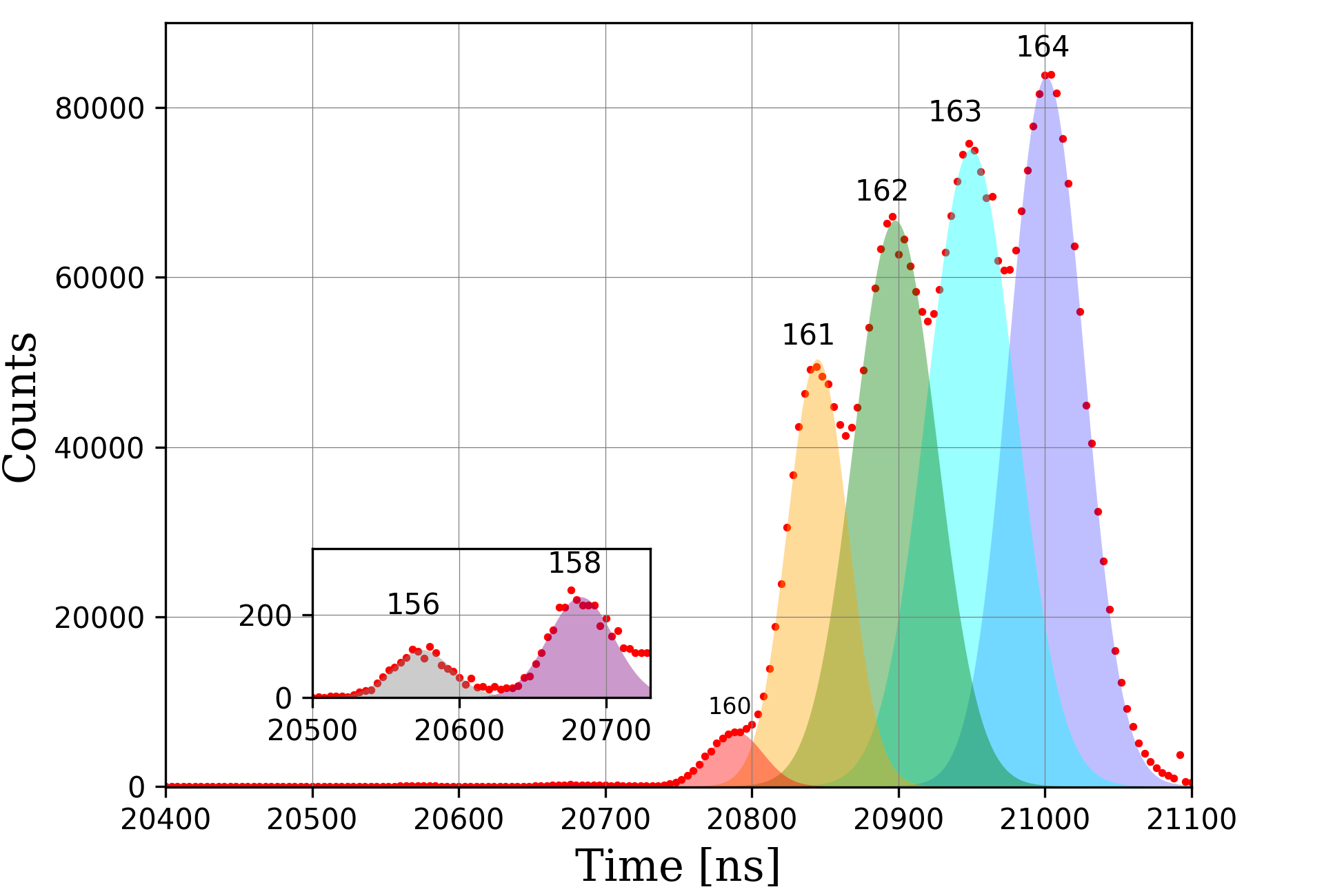 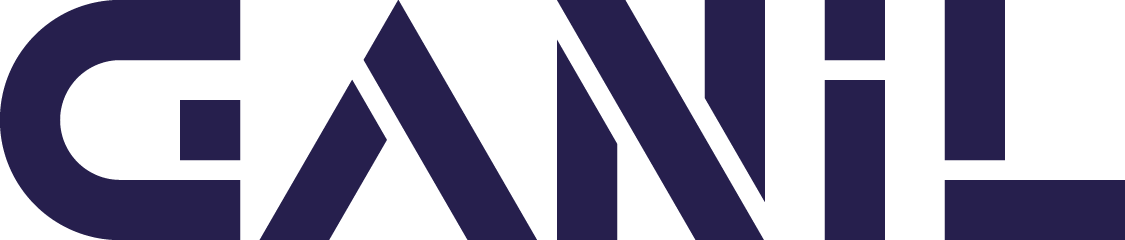 17
Preliminary
Narrowband spectroscopy on Dy
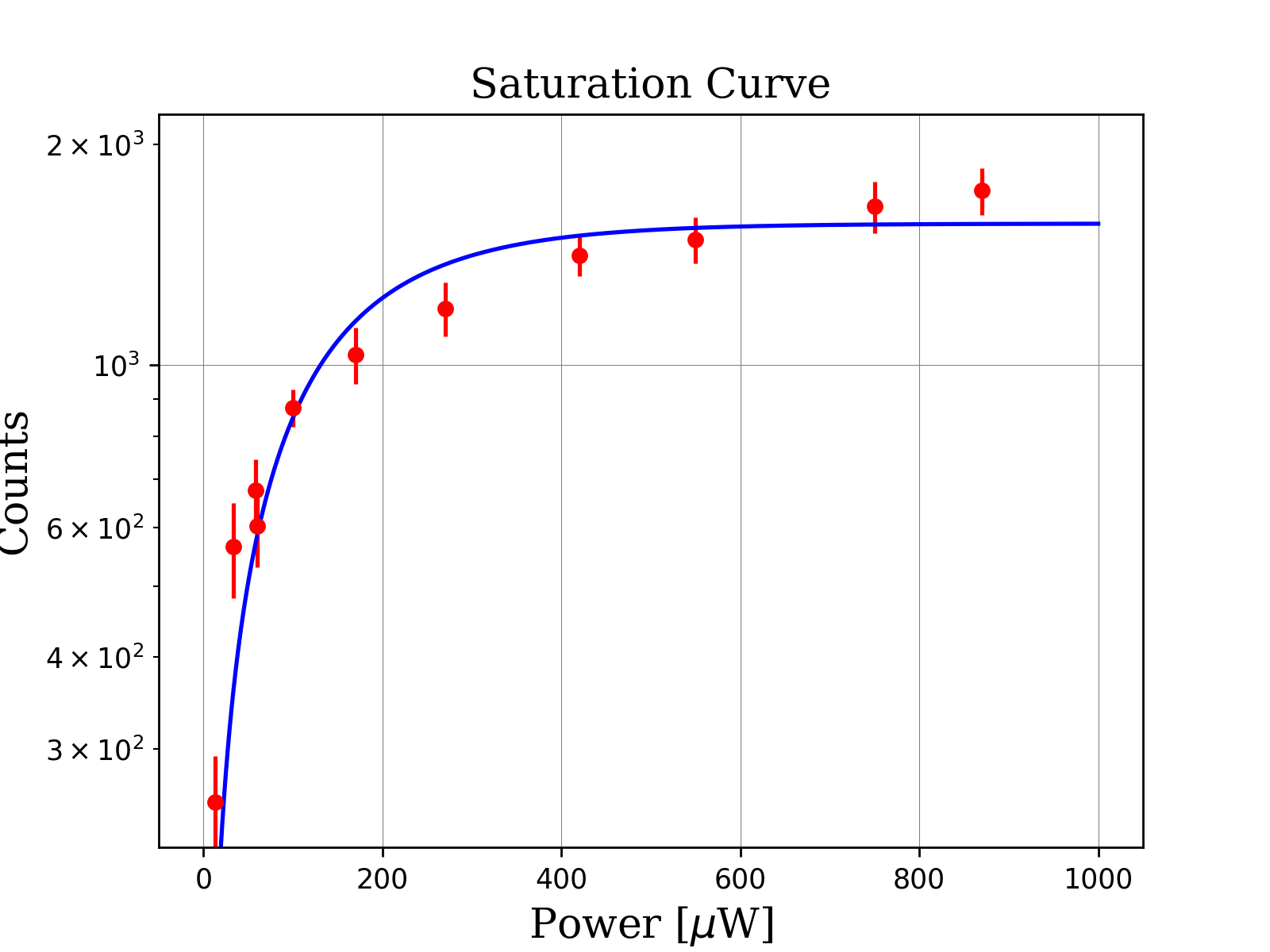 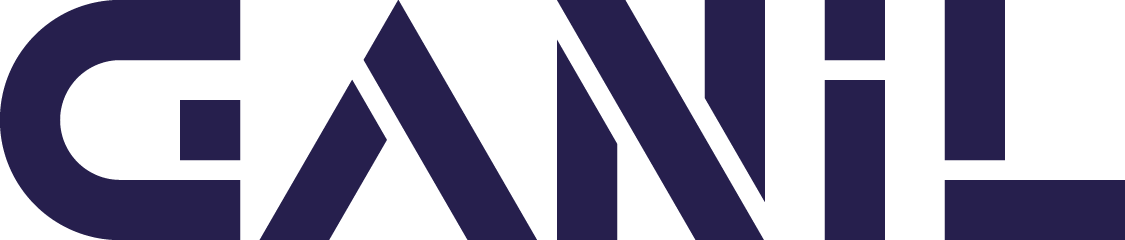 18
Preliminary
Narrowband spectroscopy on Dy
ToF Spectrum
Narrowband Scan
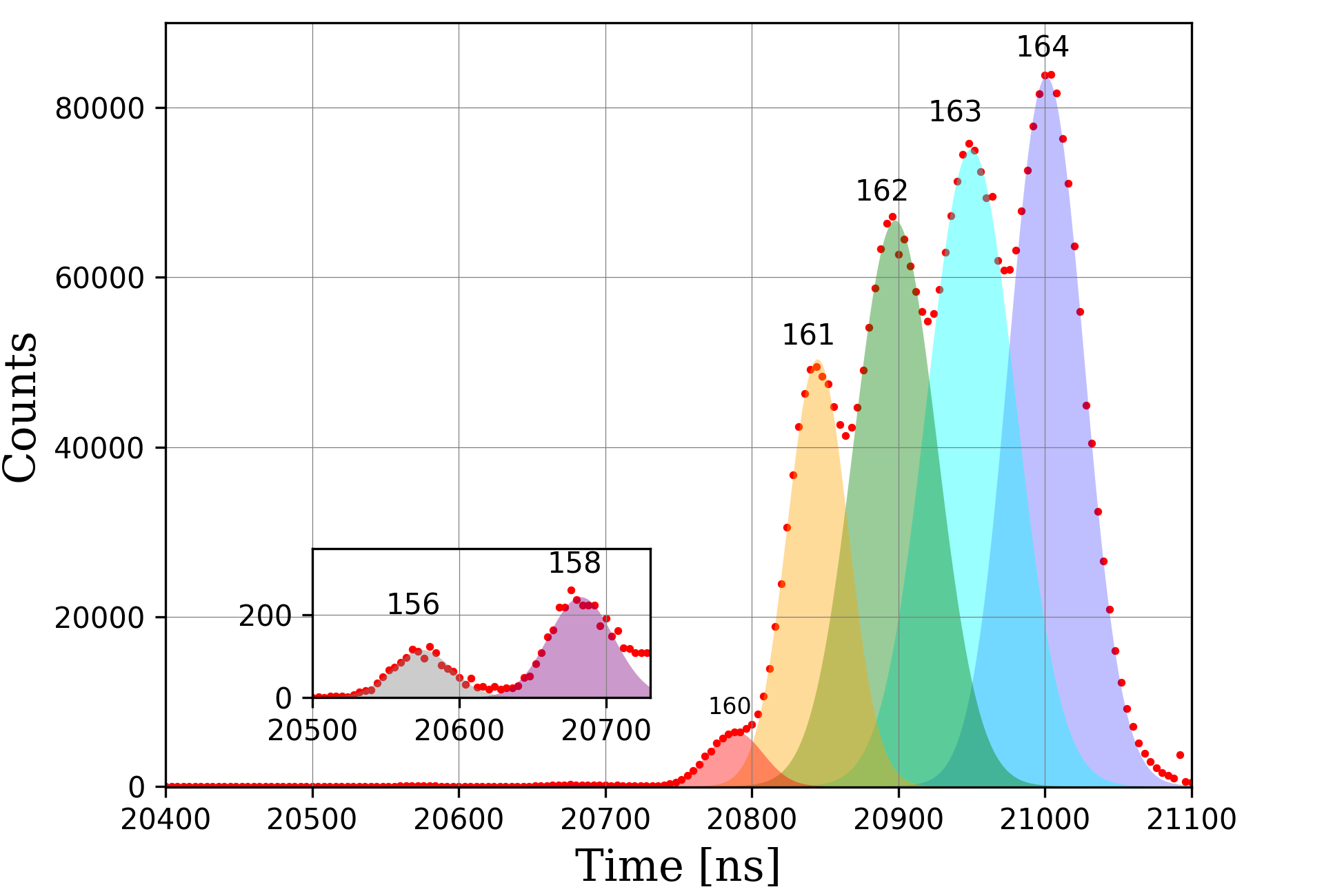 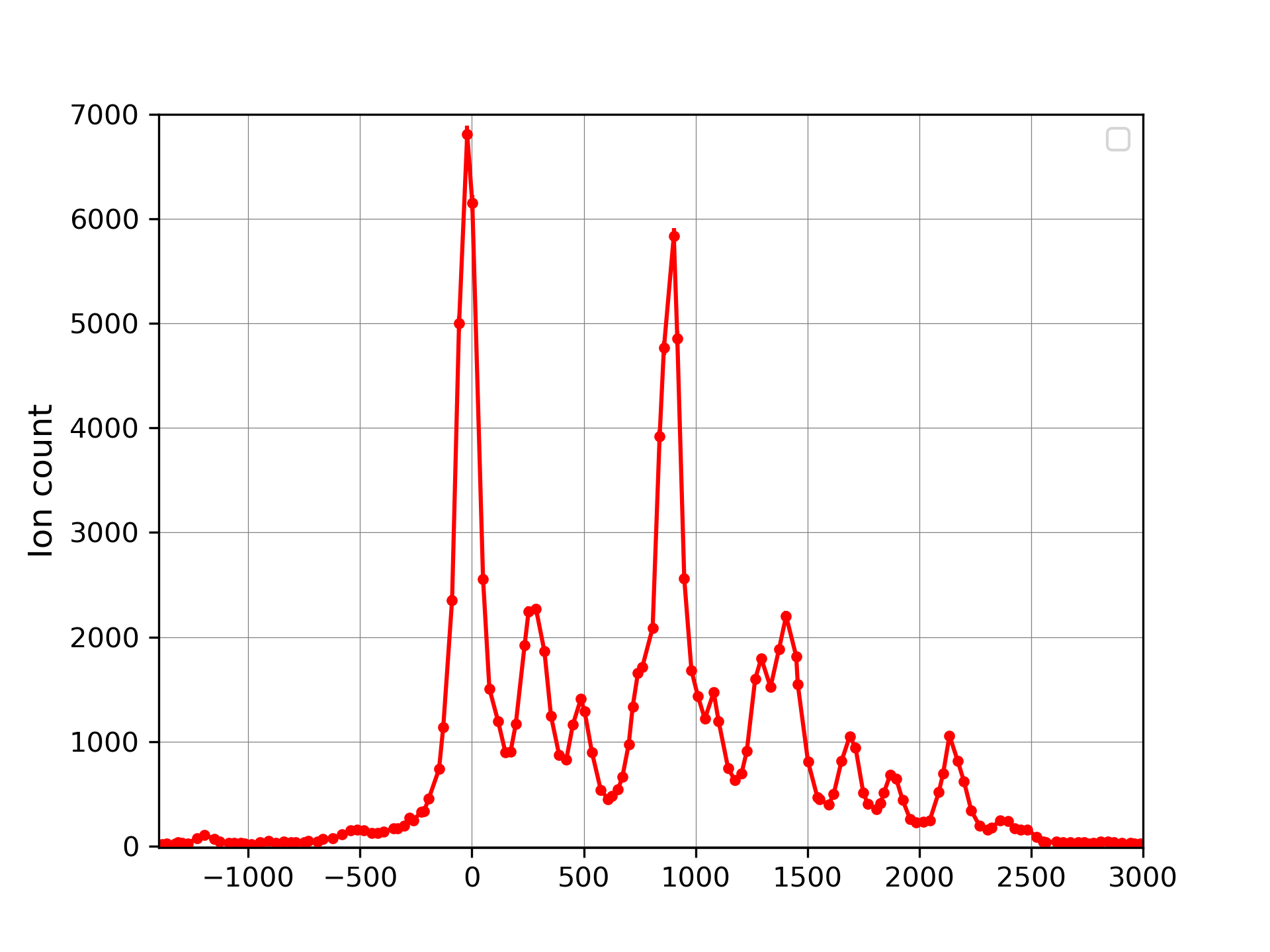 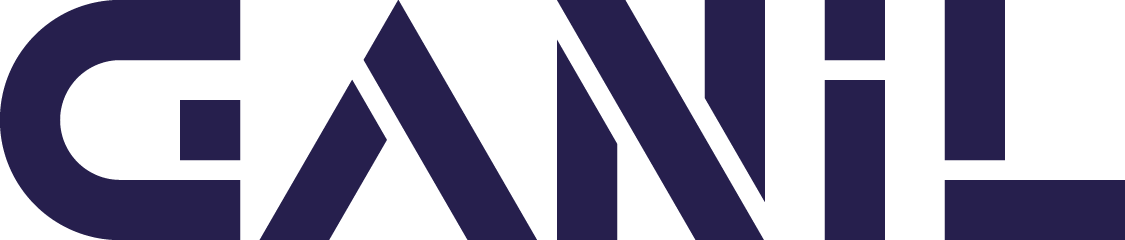 19
Preliminary
Narrowband spectroscopy on Dy
Narrowband Scan
Narrowband Scan
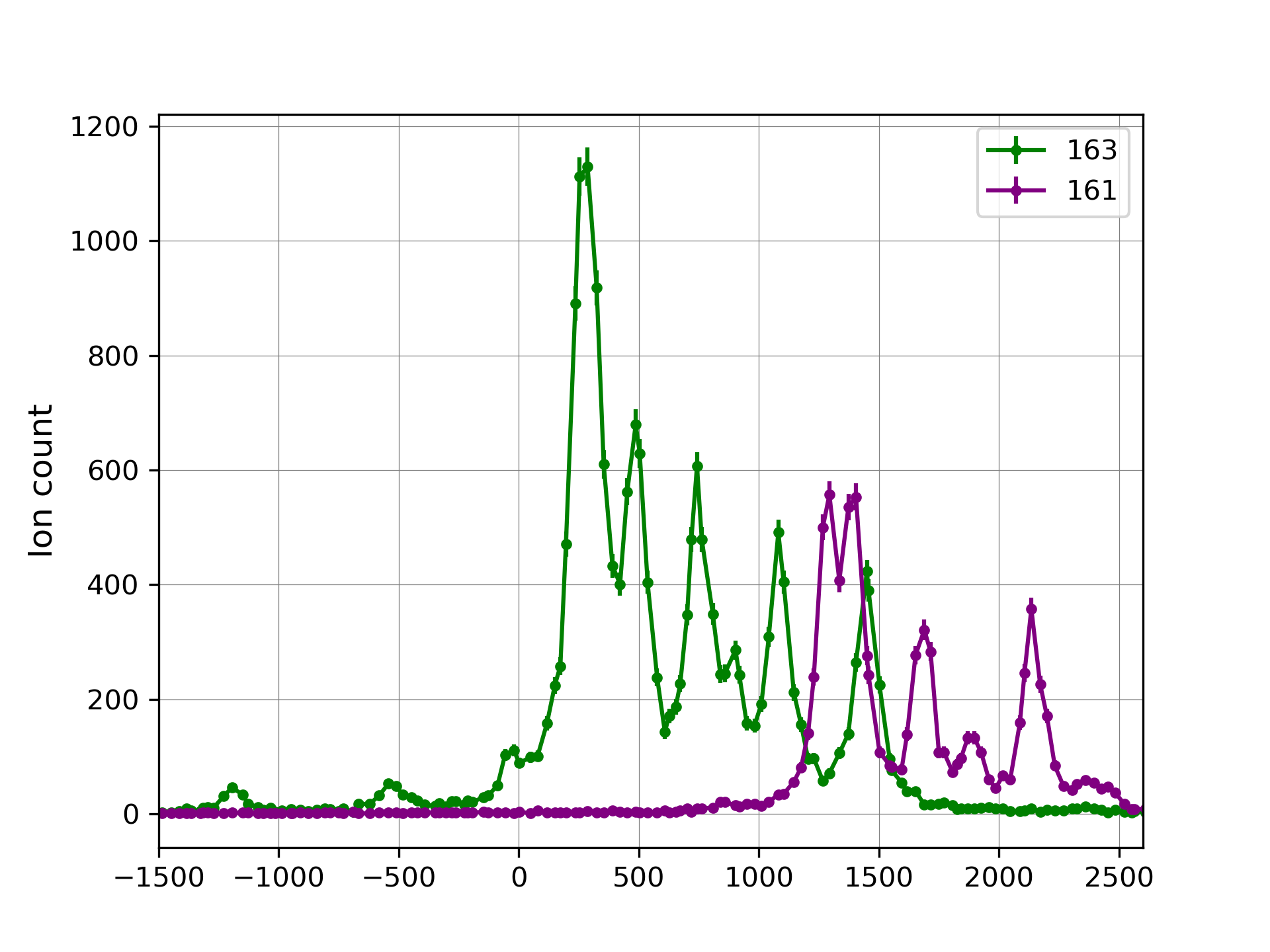 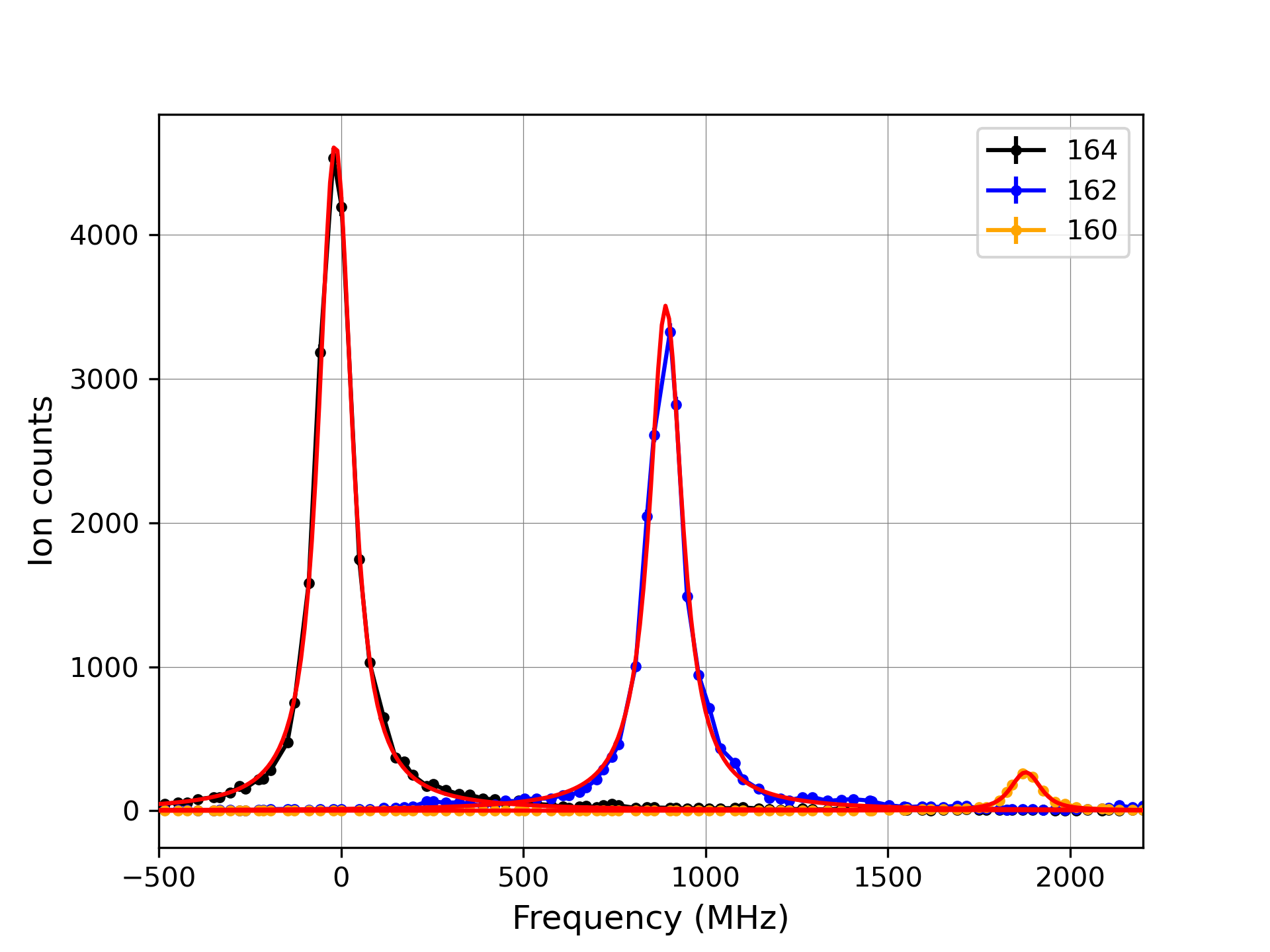 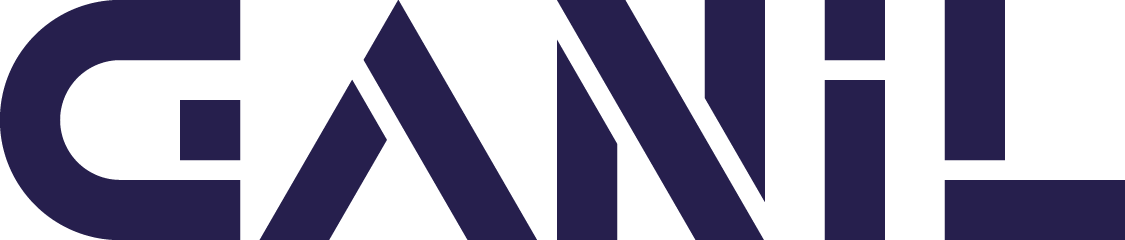 20
Preliminary
Isotope shift on Dy
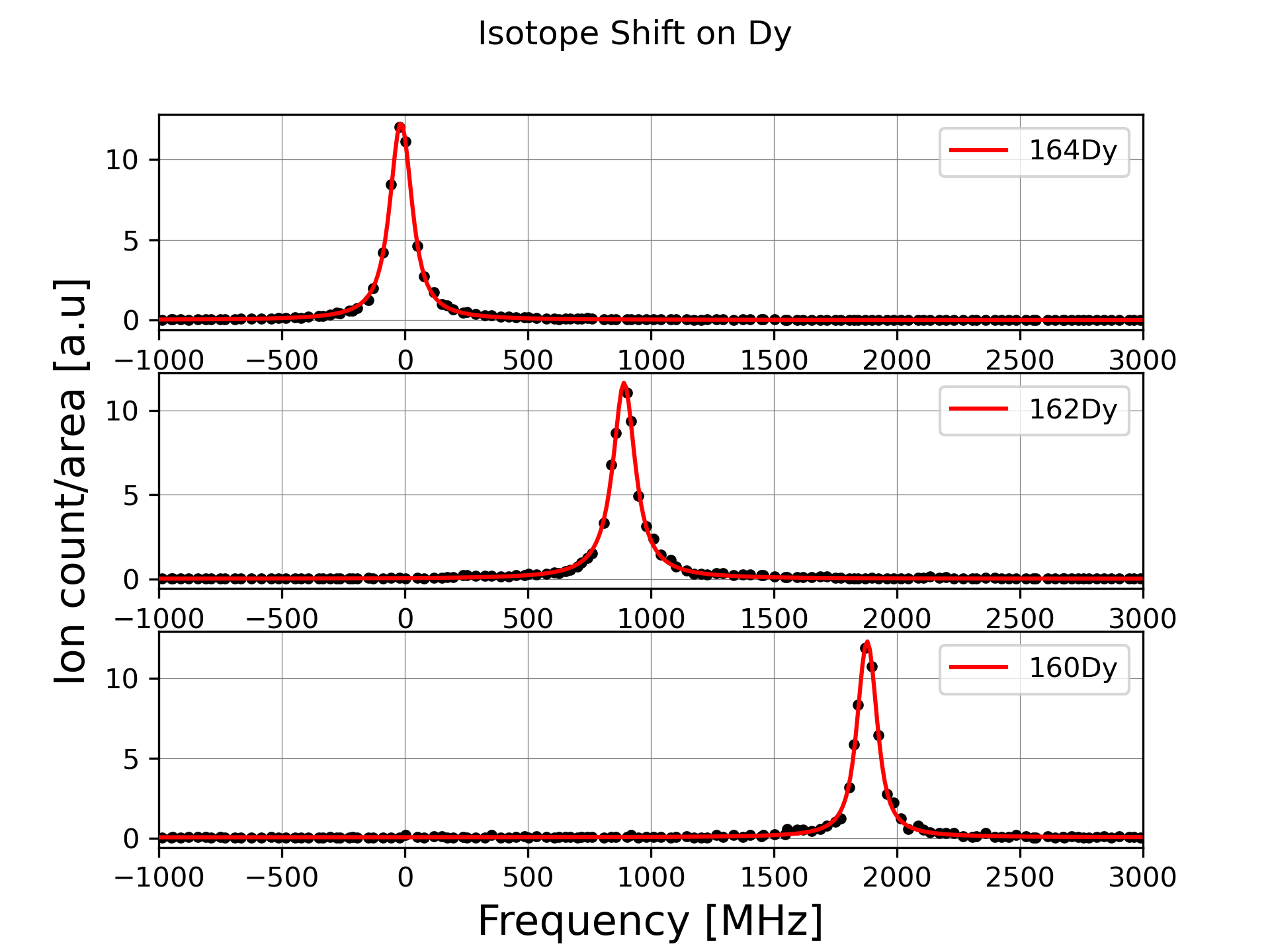 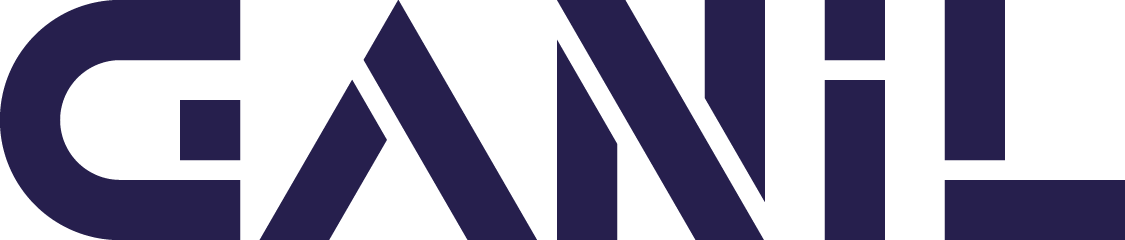 21
Conclusions and Perspectives
After a complete restructuration of the lab, GISELE offline laboratory is again fully operational.

The first test on stable Dy was succesfully carried out at GISELE. 

Future studies on Gd and Ho will be performed as paving the route of S3LEB experiments. 

New laser room at S3LEB will be commissioned in the following months.
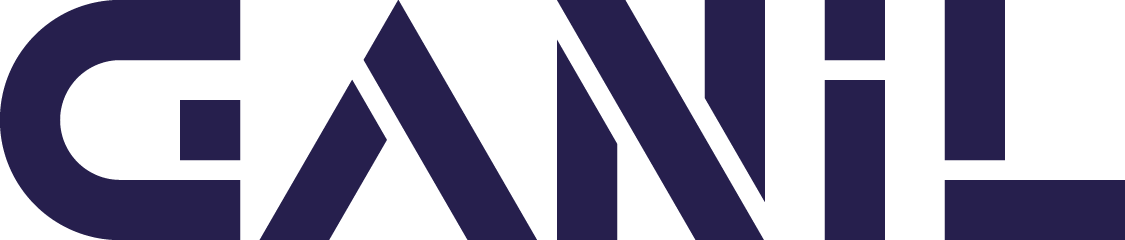 22
Thank you!
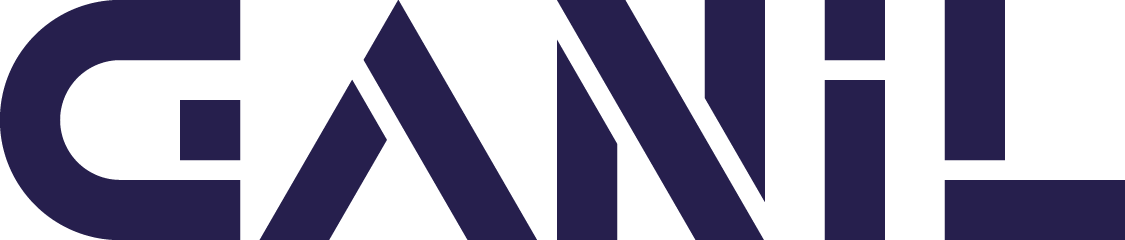 23
Preliminary
Narrowband spectroscopy on Dy
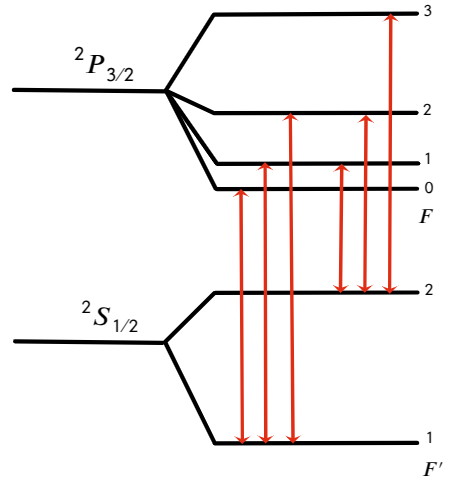 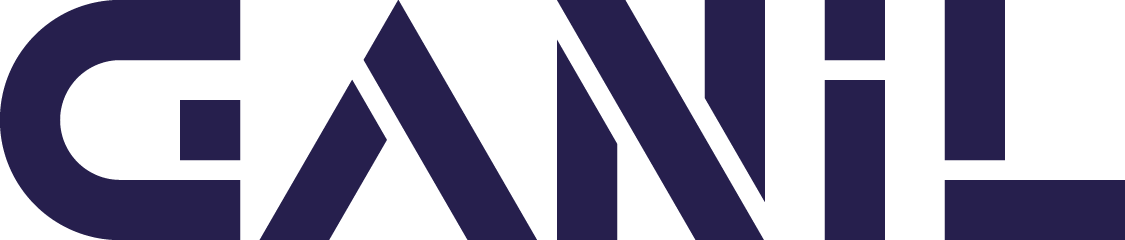 24
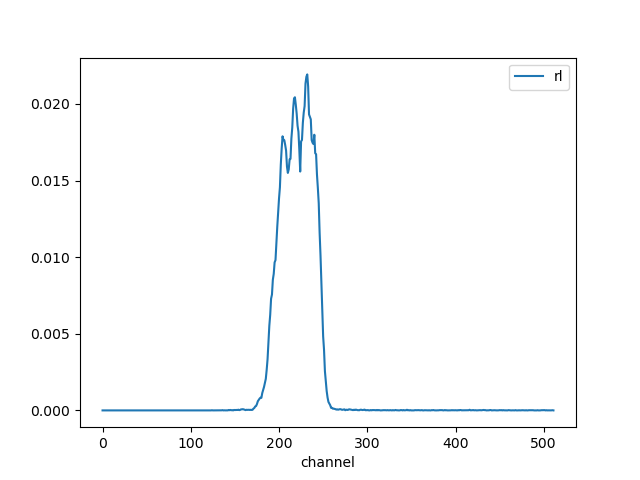 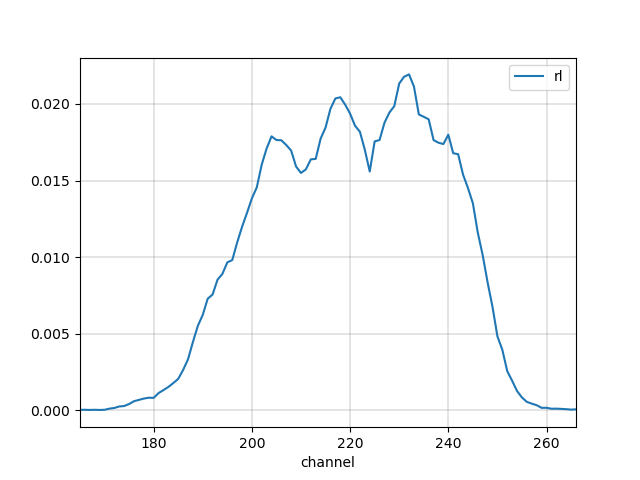 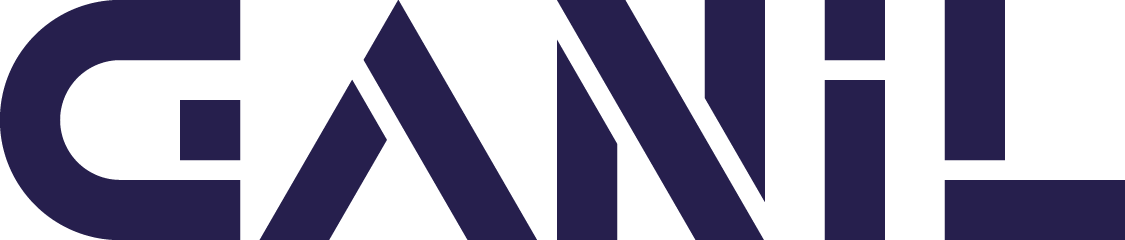 25
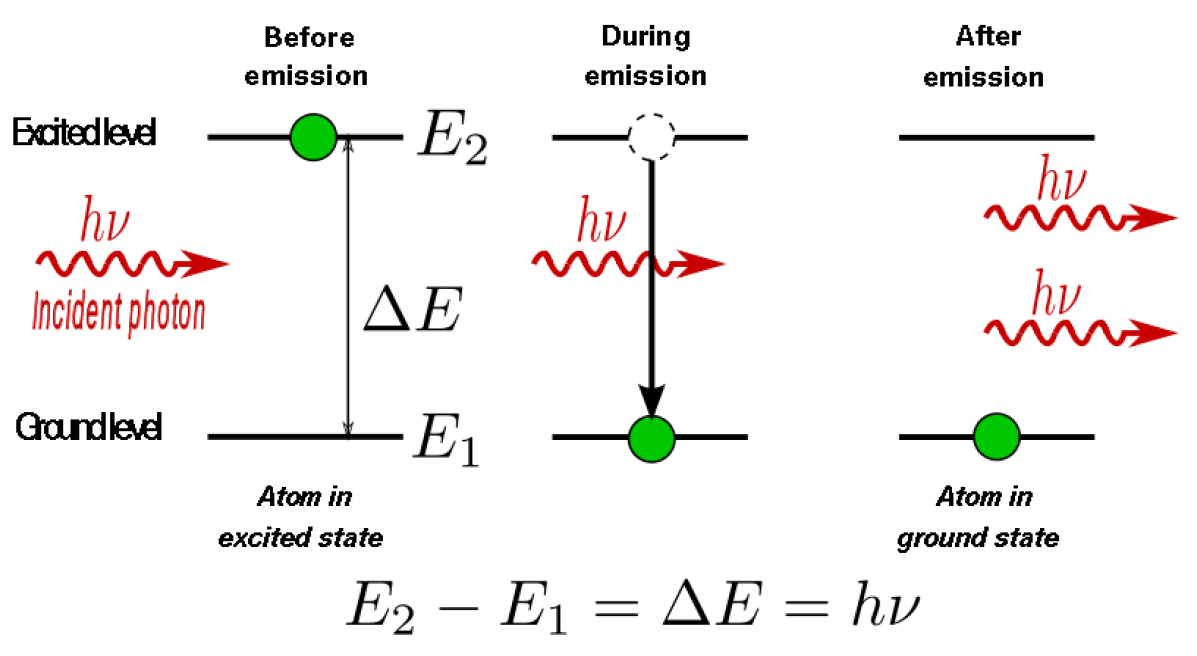 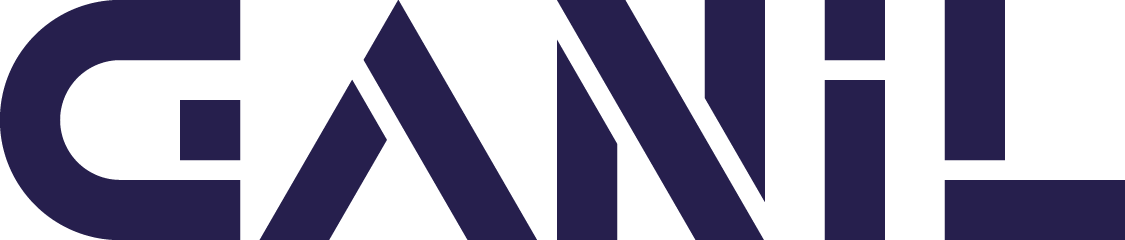 26
Laser Spectroscopy for Nuclear Structure put it S3LEB Gas cell, what you can do and a list of what you need, tunable laser, high power-pulsed, broadband, narrowband
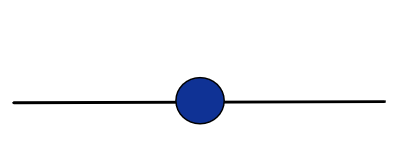 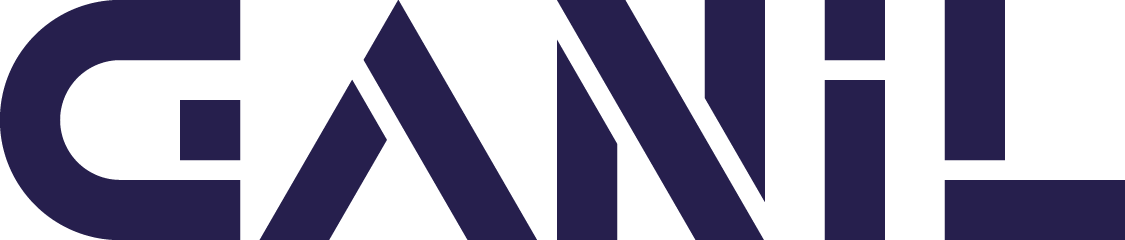 27